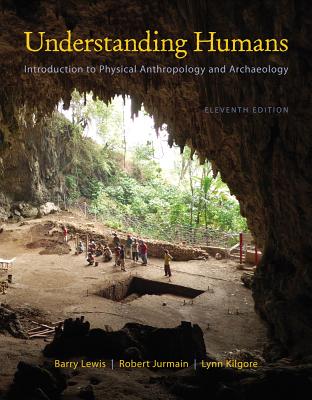 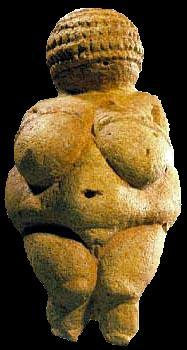 Class Slides Set 21
Tools and Technologies I
University of Minnesota Duluth
Tim Roufs
© 2010-2013
http://www.d.umn.edu/cla/faculty/troufs/anth1602/
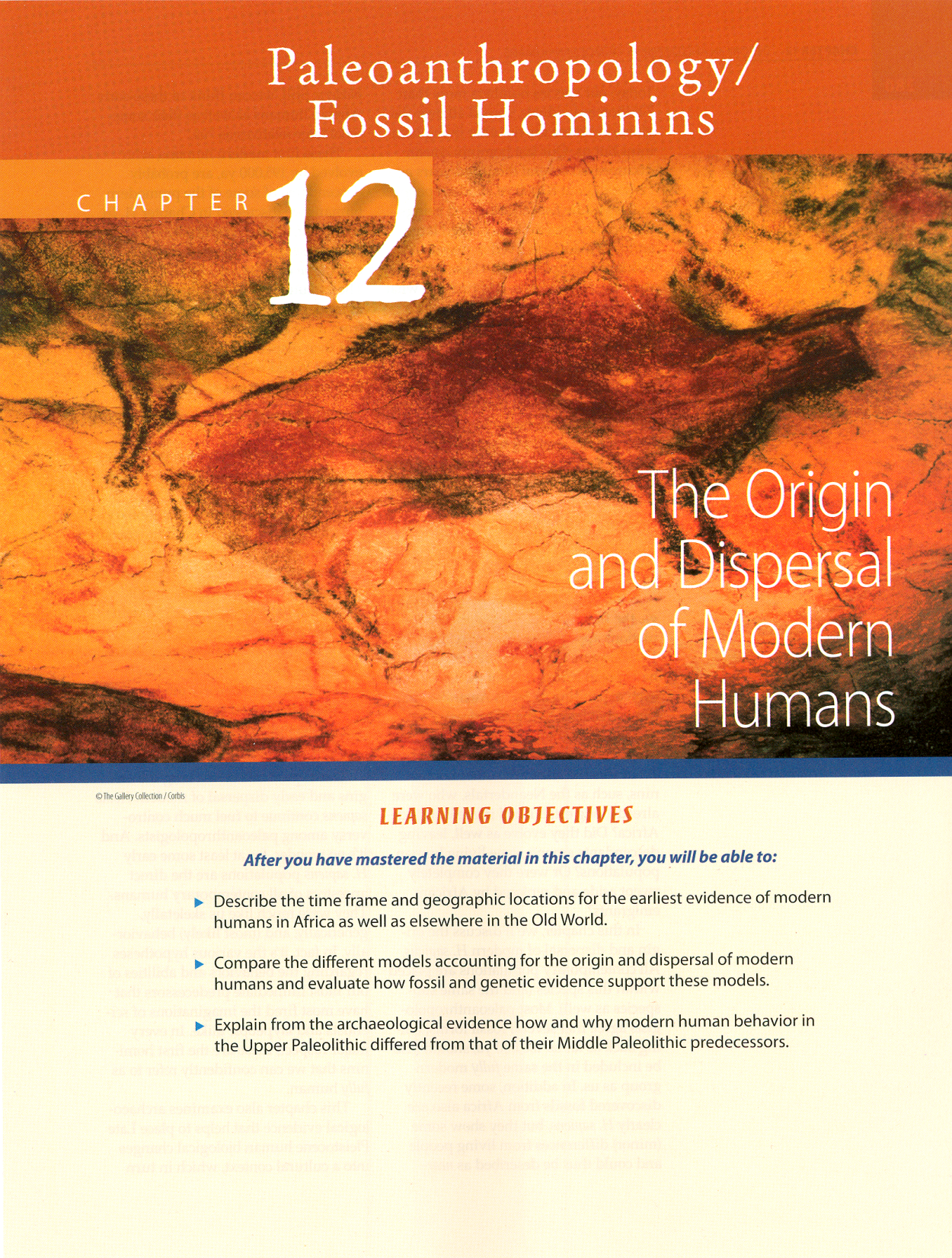 . . . or how to make senseout ofCh. 12 of the text . . .
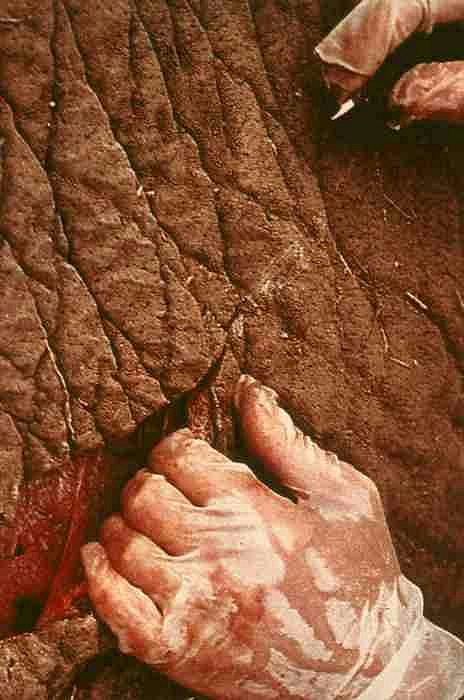 Tools and Technologies I
Introduction:  
Basic Terms / Basic Types
University of Minnesota Duluth
Tim Roufs
© 2010-2013
Tools and Technologies
bone, tooth, horn / antler
lithic (stone)
Tools and Technologies
bone, tooth, horn / antler
lithic (stone)
Important Concepts
range of variation
statistical averages
“fossil”
“osteodontokeratic”
the “Three Great Ages of Prehistoric Times”
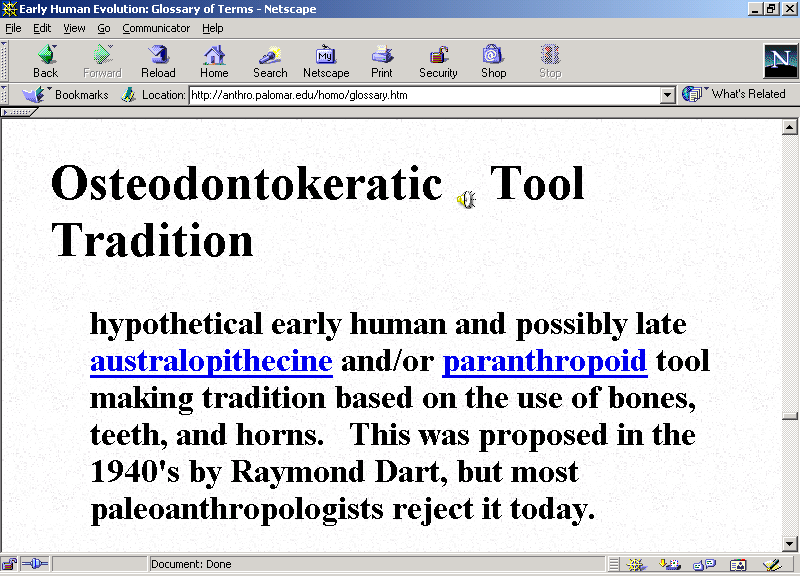 Glossary
osteodontokeratic
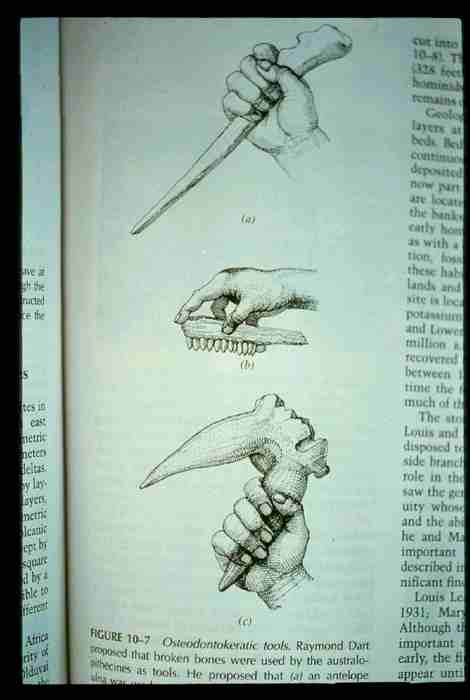 osteo = "bone"

donto = "tooth"

keratic = "horn"
Glossary
osteodontokeratic
osteo = "bone"
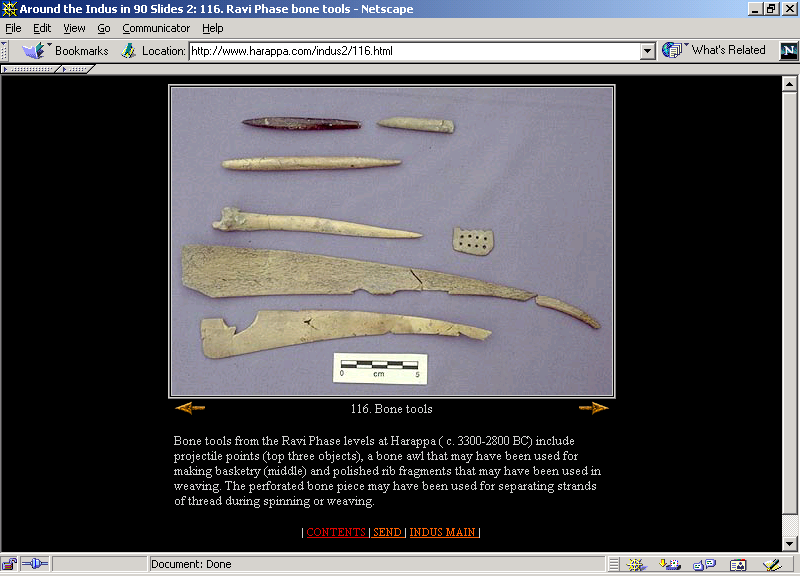 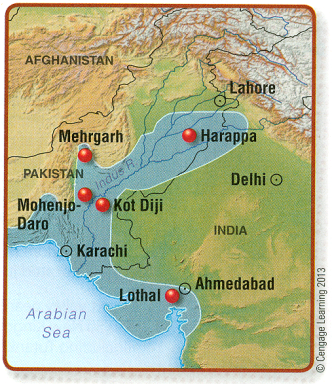 11th p. 388
Harappa (c. 3300-2800 B.C.)
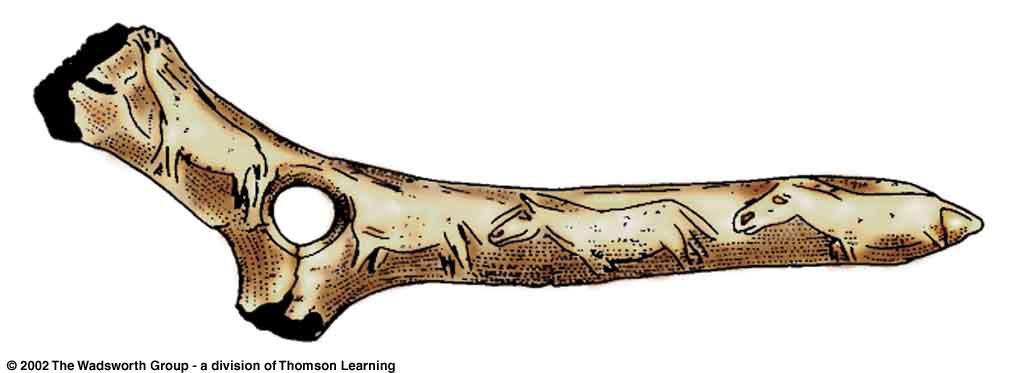 Magdalenian bone artifact.
Understanding Physical Anthropology and Archaeology (9th Ed.),  p. 292
Glossary
osteodontokeratic
osteo = "bone"

donto = "tooth"
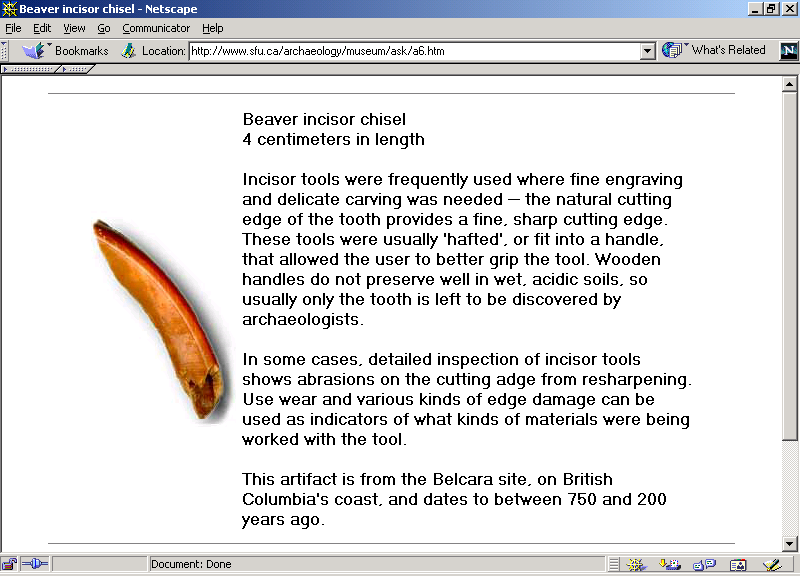 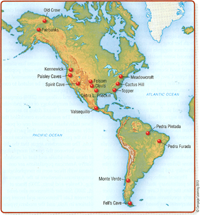 11th p. 315
http://www.sfu.ca/archaeology/museum/ask/a6.htm
Glossary
osteodontokeratic
osteo = "bone"

donto = "tooth"

keratic = "horn"
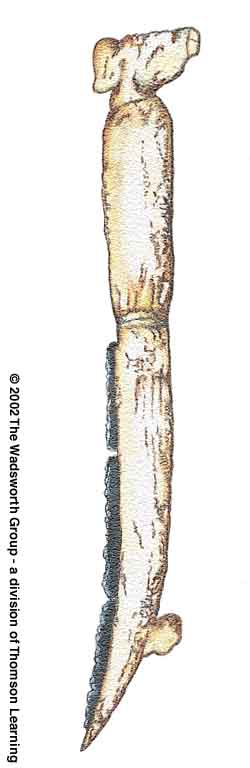 Reconstruction of a Natufian gazelle horn reaping knife,
with inset flint blades.
Understanding Physical Anthropology and Archaeology (9th Ed.),  p. 328
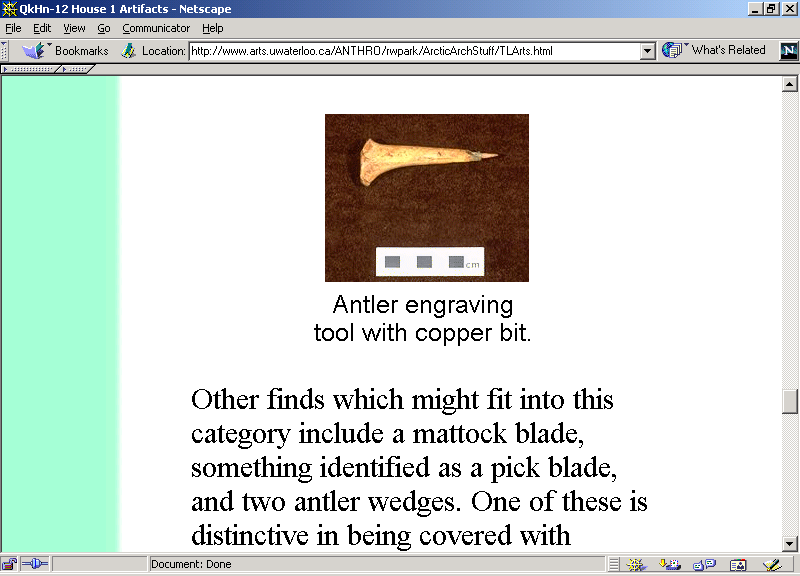 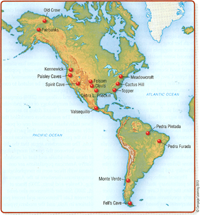 10th p. 321
Devon Island, High Arctic Canada.
www.arts.uwaterloo.ca/ANTHRO/rwpark/ArcticArchStuff/TLArts.html
Tools and Technologies
bone, tooth, horn / antler
lithic (stone)
Stone Tools and Technologies
lithic tools
basic types
basic techniques of manufacture
basic tool uses
Upper Paleolithic traditions
Glossary
tradition

horizon
Glossary
tradition

horizon
Glossary
tradition
similarity of elements over considerable time in a delimited area

site, locality or region
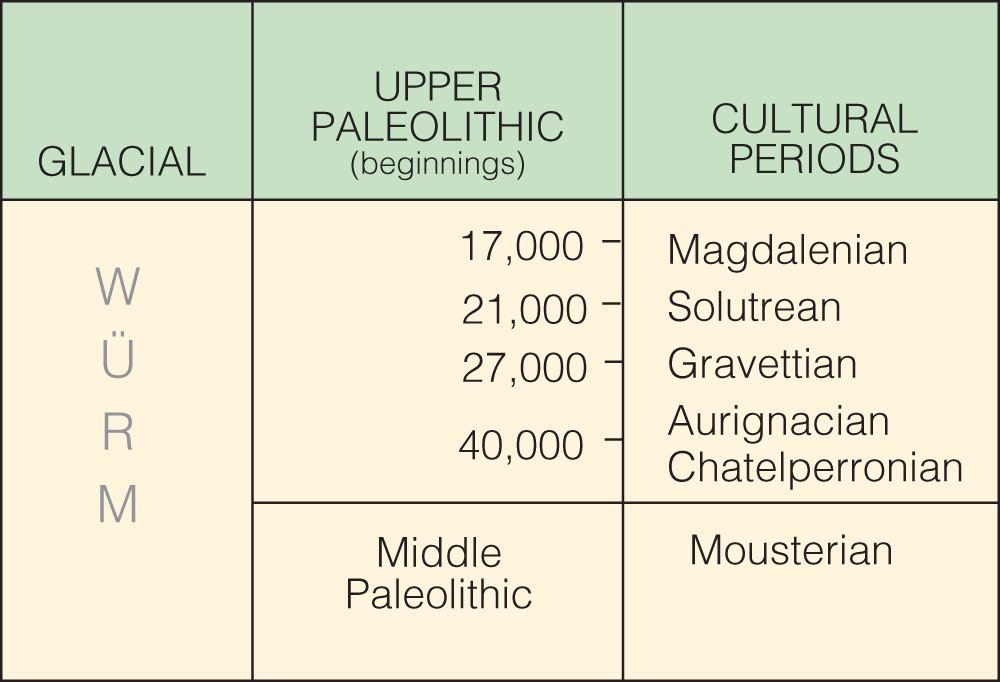 is the “culture”
the technique is called “Levallois”
Cultural periods of the European Upper Paleolithic.
Understanding Humans, 10th Ed., p. 257
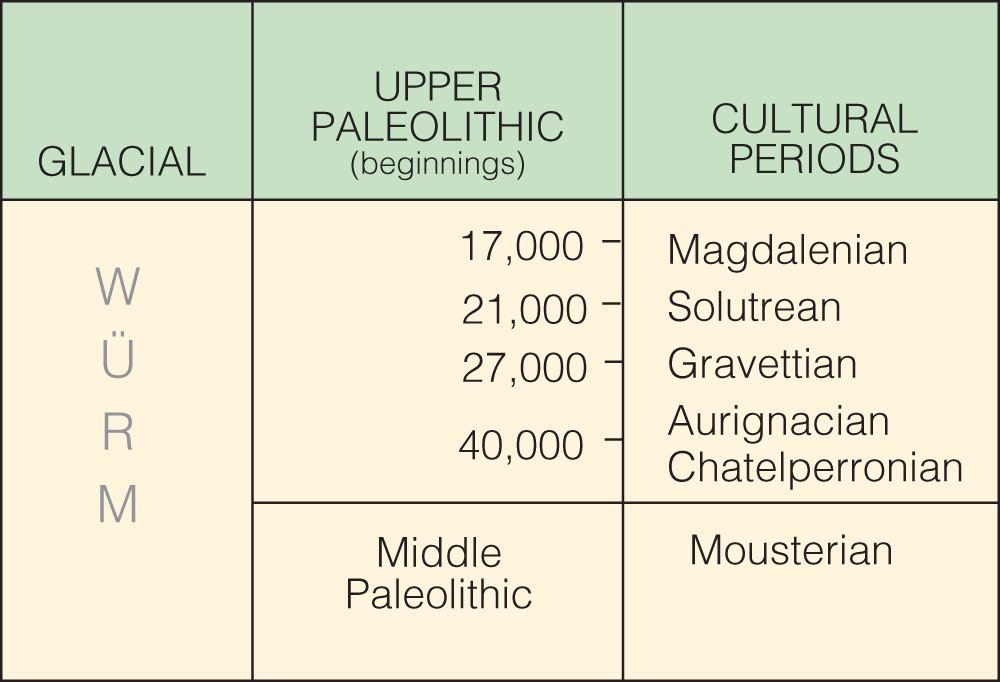 Upper
Paleolithic
traditions

(SW France)
is the “culture”
the technique is called “Levallois”
Cultural periods of the European Upper Paleolithic.
Understanding Humans, 10th Ed., p. 257
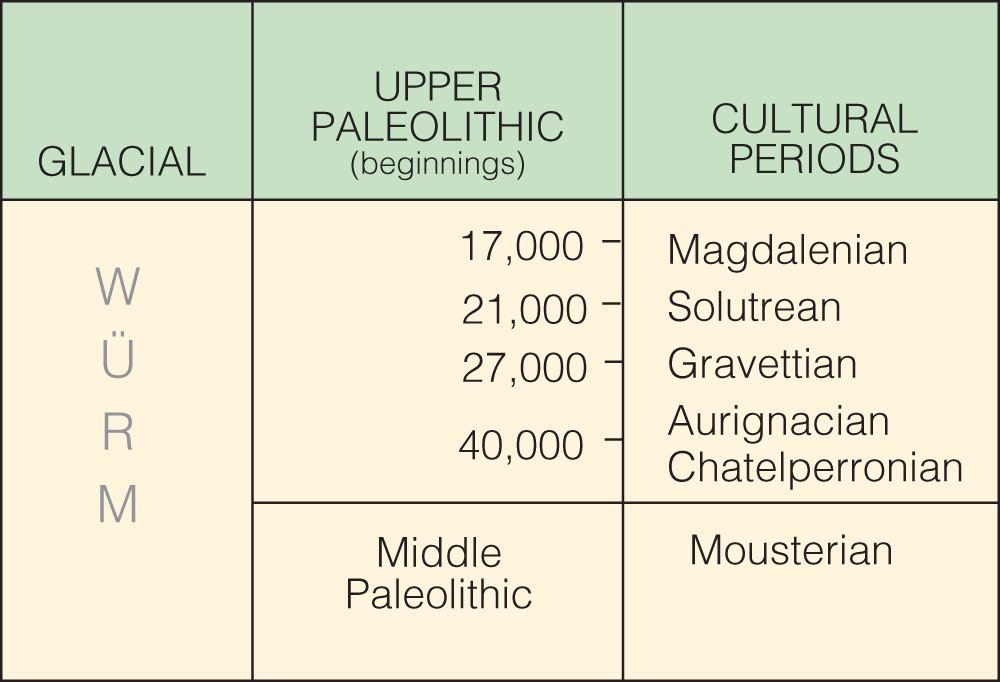 Upper
Paleolithic
traditions

(SW France)
is the “culture”
the technique is called “Levallois”
Cultural periods of the European Upper Paleolithic.
Understanding Humans, 10th Ed., p. 257
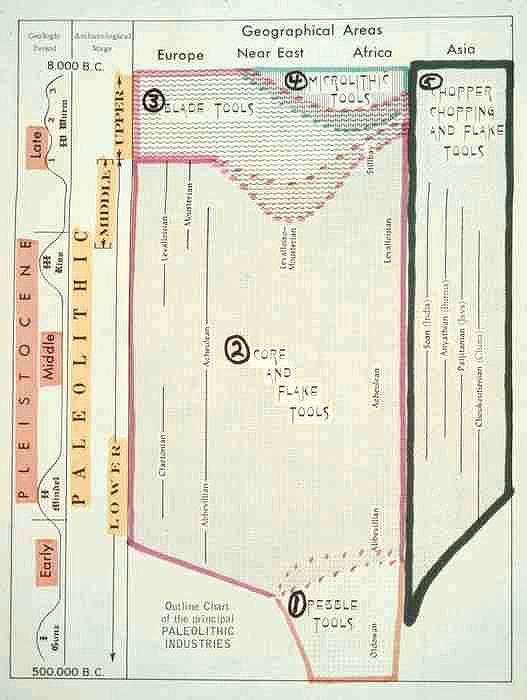 Upper
Paleolithic
traditions

(SW France)
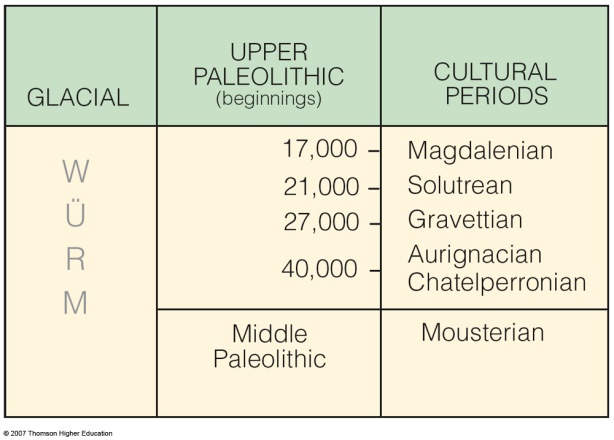 10th p. 257
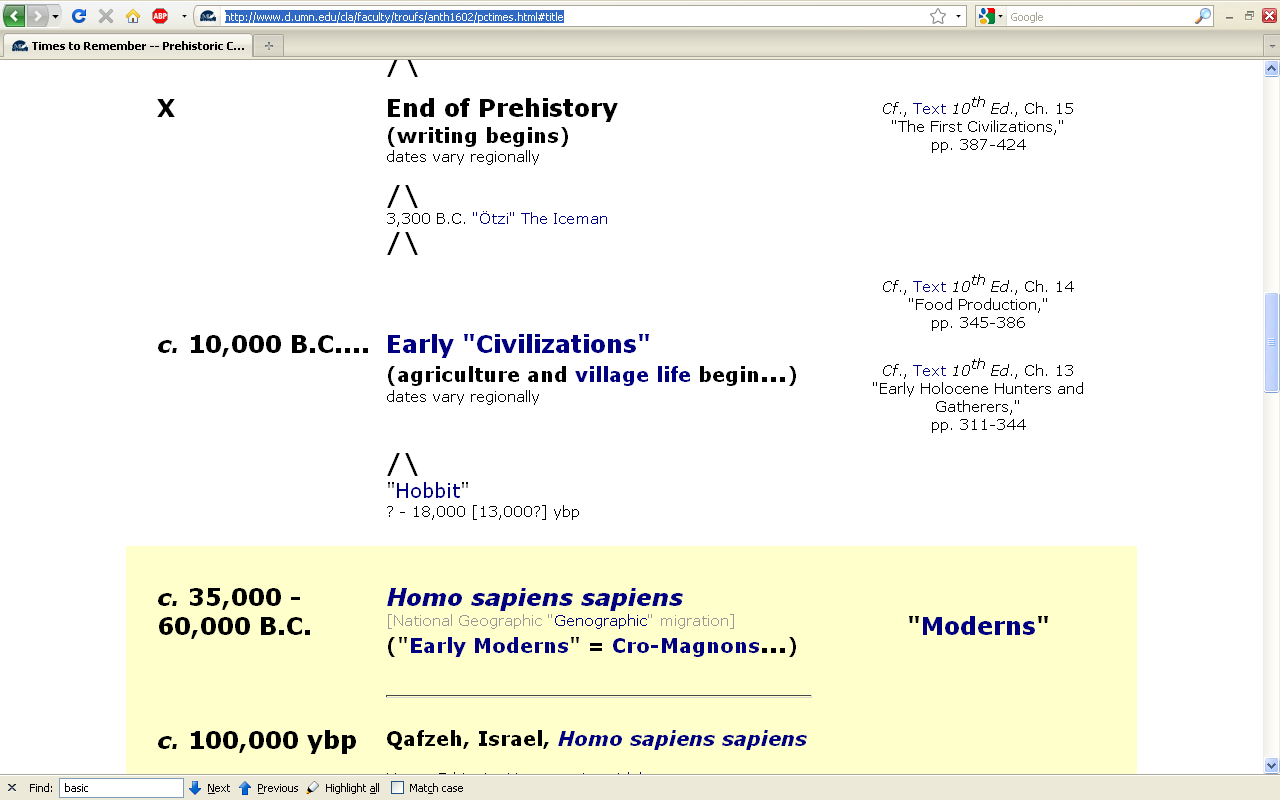 http://www.d.umn.edu/cla/faculty/troufs/anth1602/pctimes.html
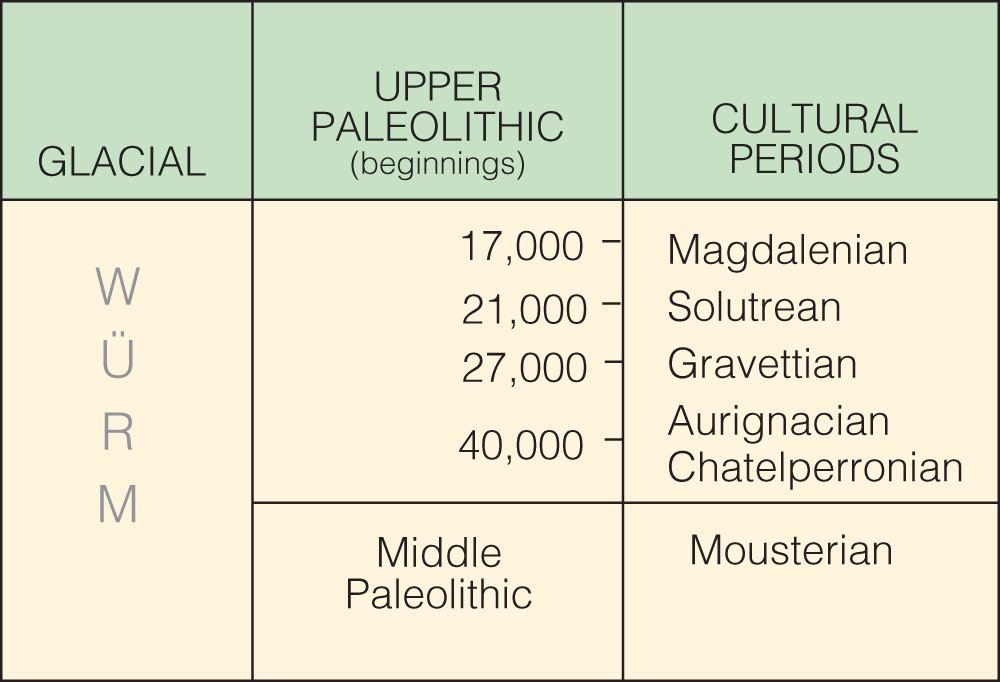 is the “culture”
the technique is called “Levallois”
Cultural periods of the European Upper Paleolithic.
Understanding Humans, 10th Ed., p. 257
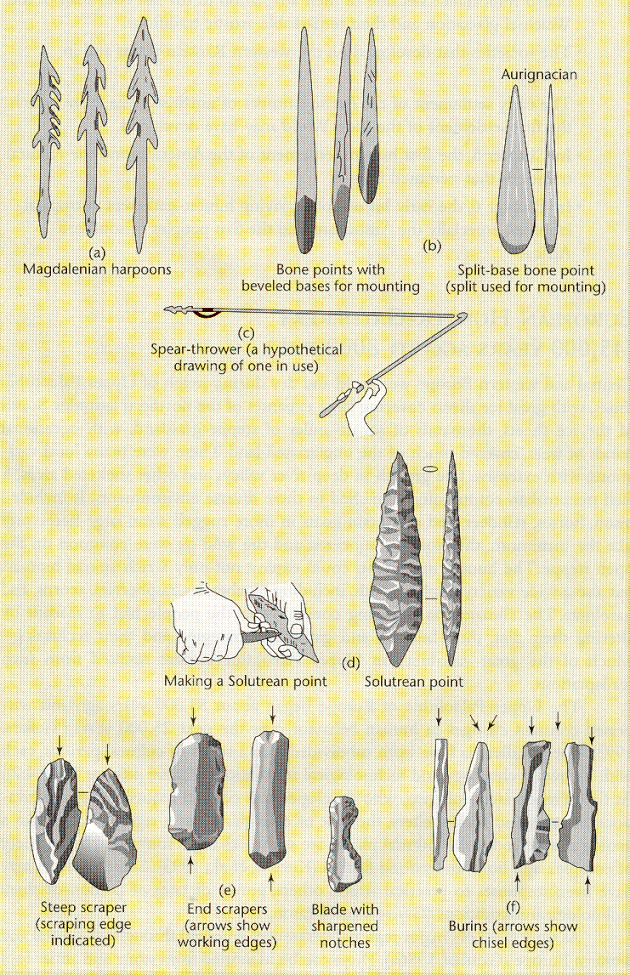 Solutrean
Brian Fagan, People of the Earth, 10th Ed., p. 132
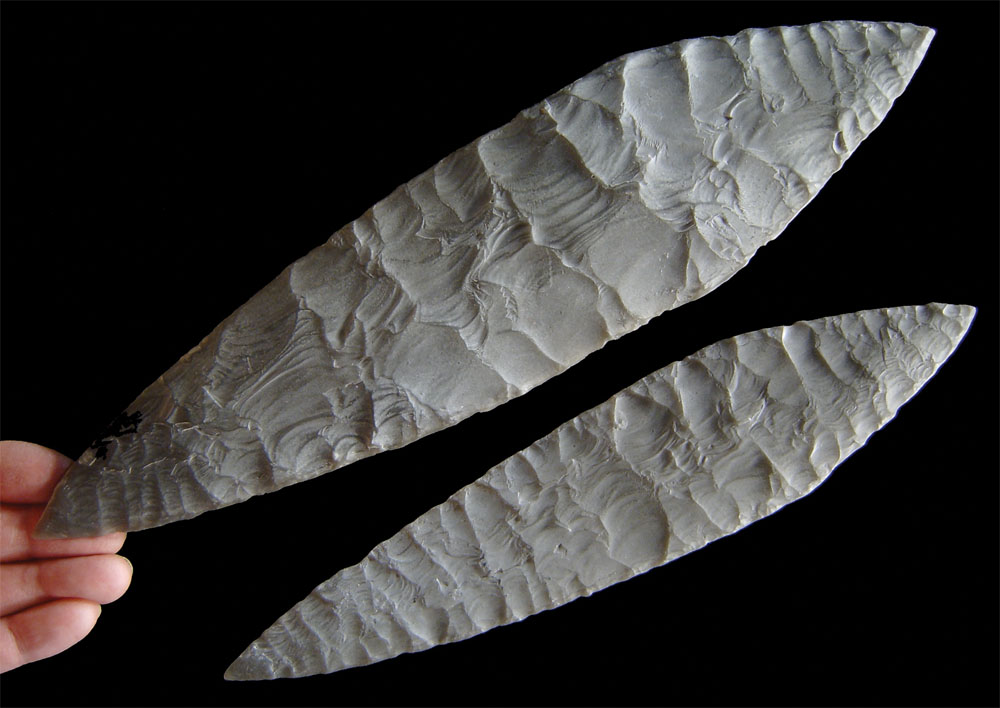 Solutrean blade
Understanding Humans, 10th Ed., p. 304
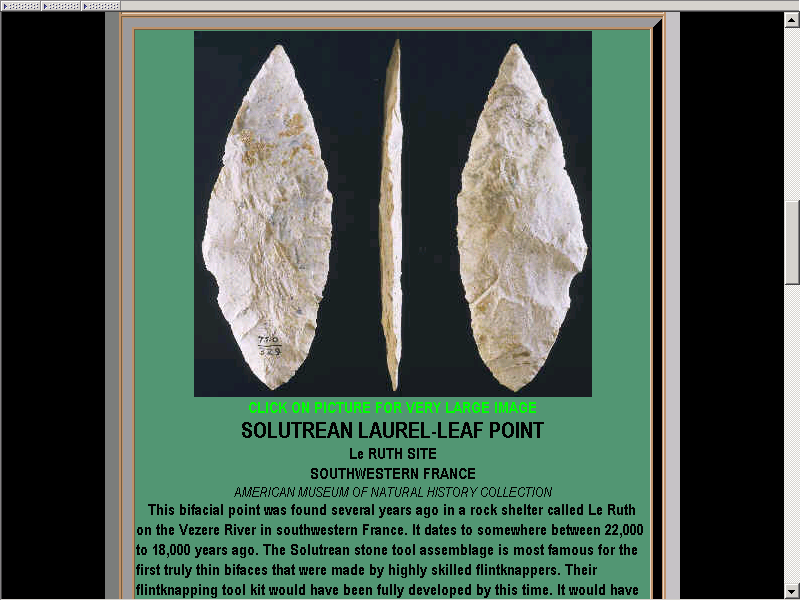 http://lithiccastinglab.com/gallery-pages/cloviswheredidcomefrompage2.htm
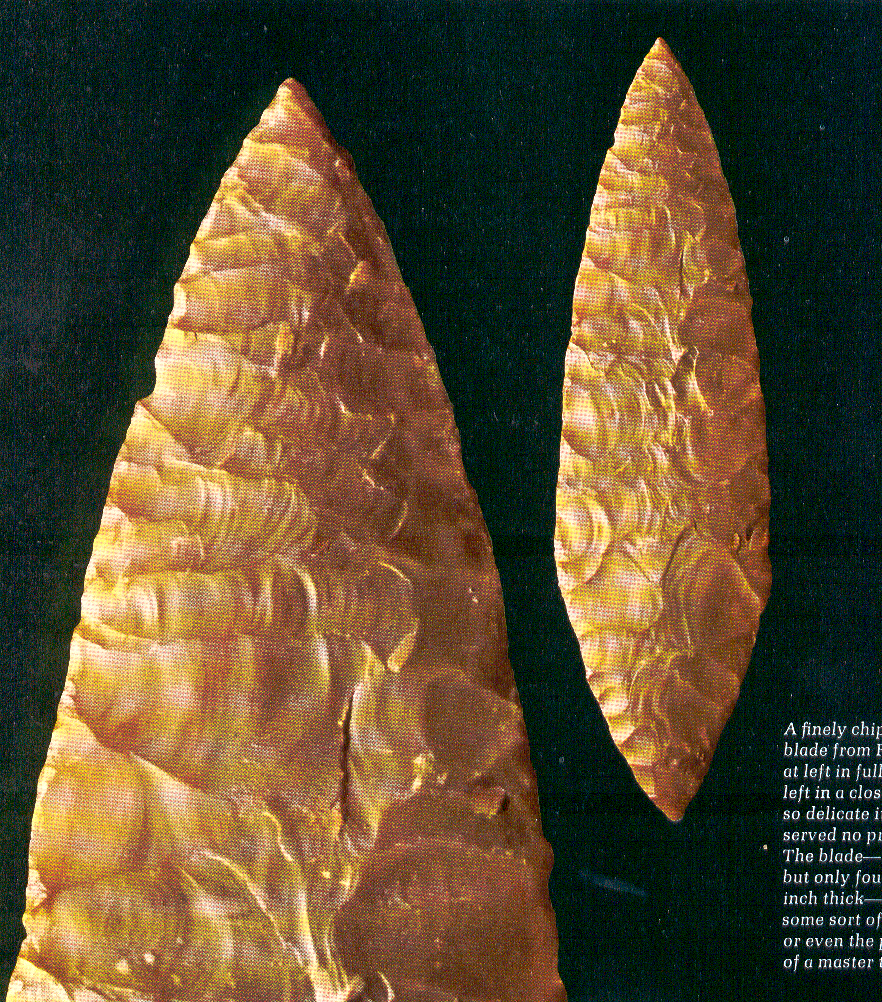 Solutrean

“laurel leaf” blade

   France
Life Nature Library, Cro-Magnon, p. 60
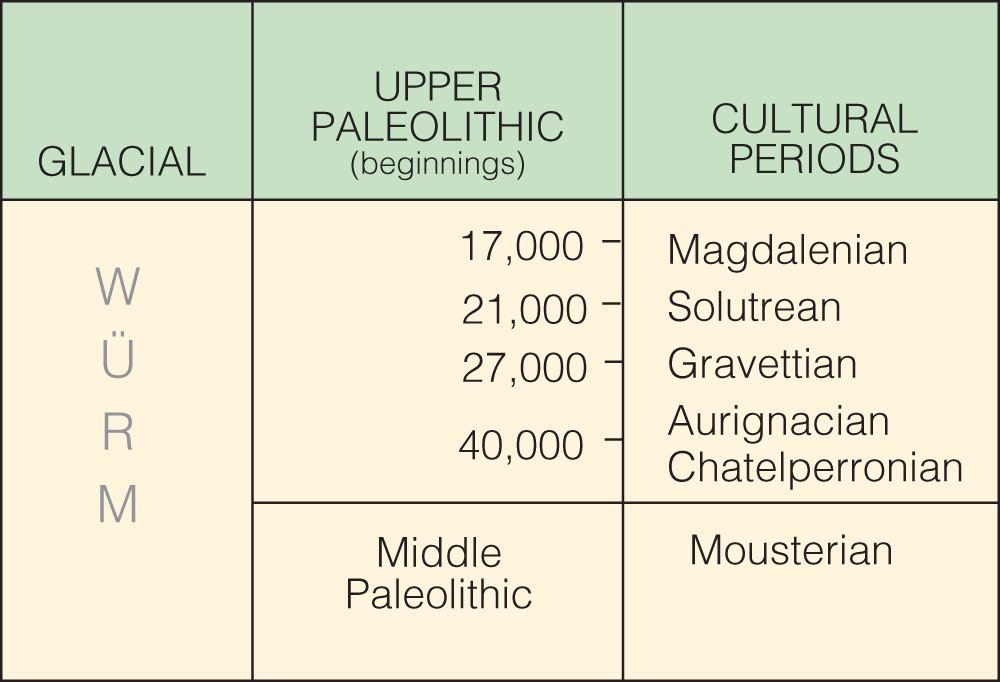 is the “culture”
the technique is called “Levallois”
Cultural periods of the European Upper Paleolithic.
Understanding Humans, 10th Ed., p. 257
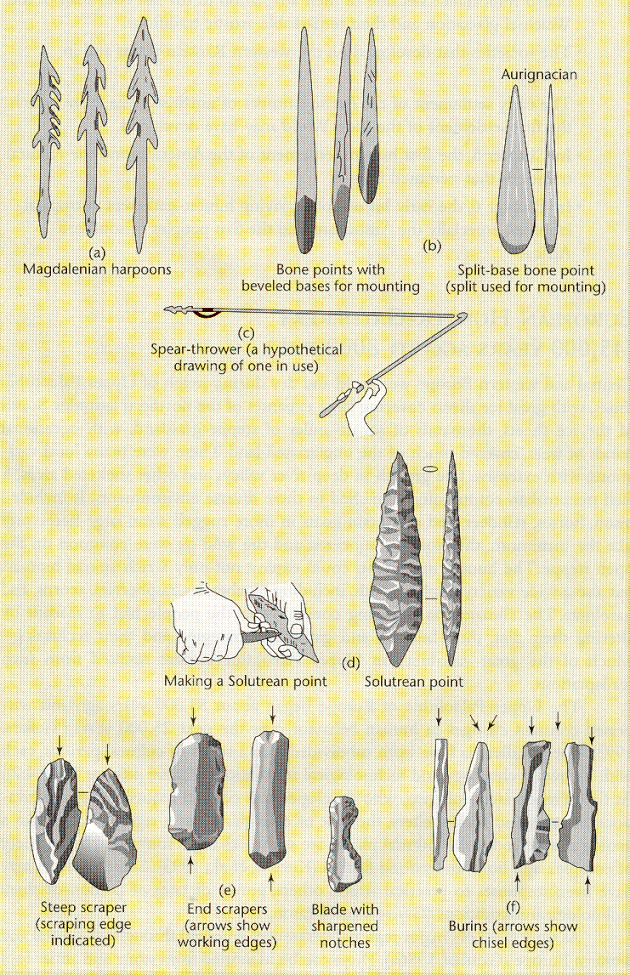 Magdalenian
Brian Fagan, People of the Earth, 10th Ed., p. 132
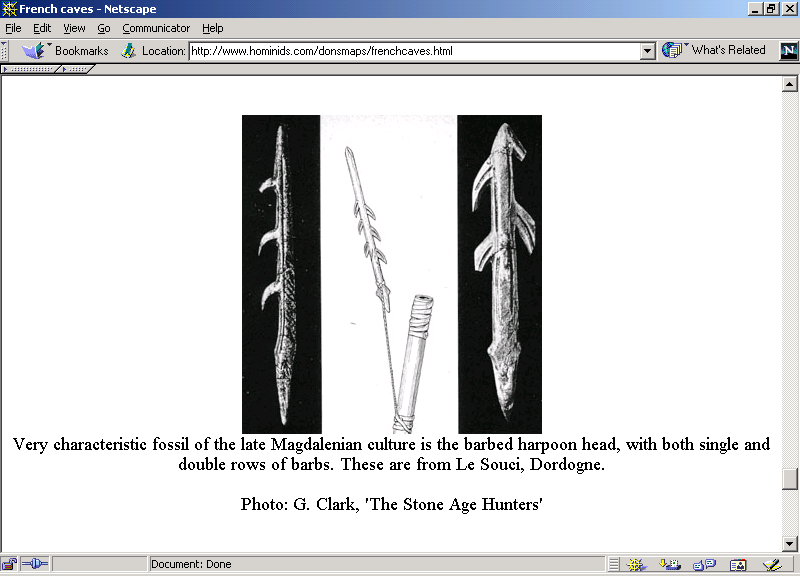 www.arts.uwaterloo.ca/ANTHRO/rwpark/ArcticArchStuff/TLArts.html
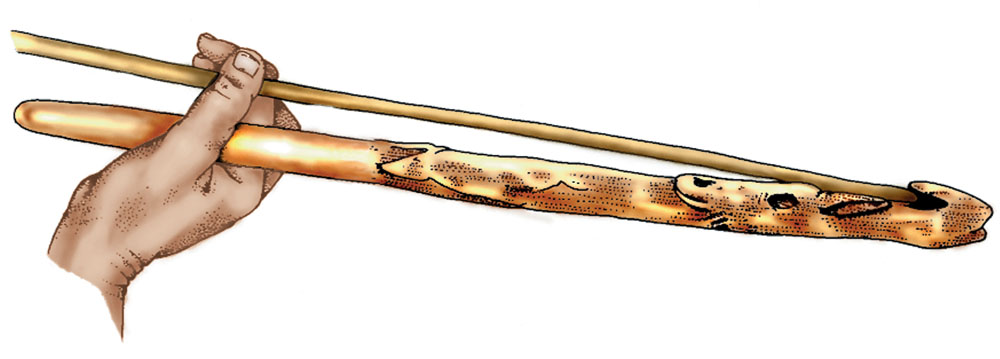 Magdalenian Spear-thrower (atlatl).  Note the carving..
Understanding Humans, 11th Ed., p. 298
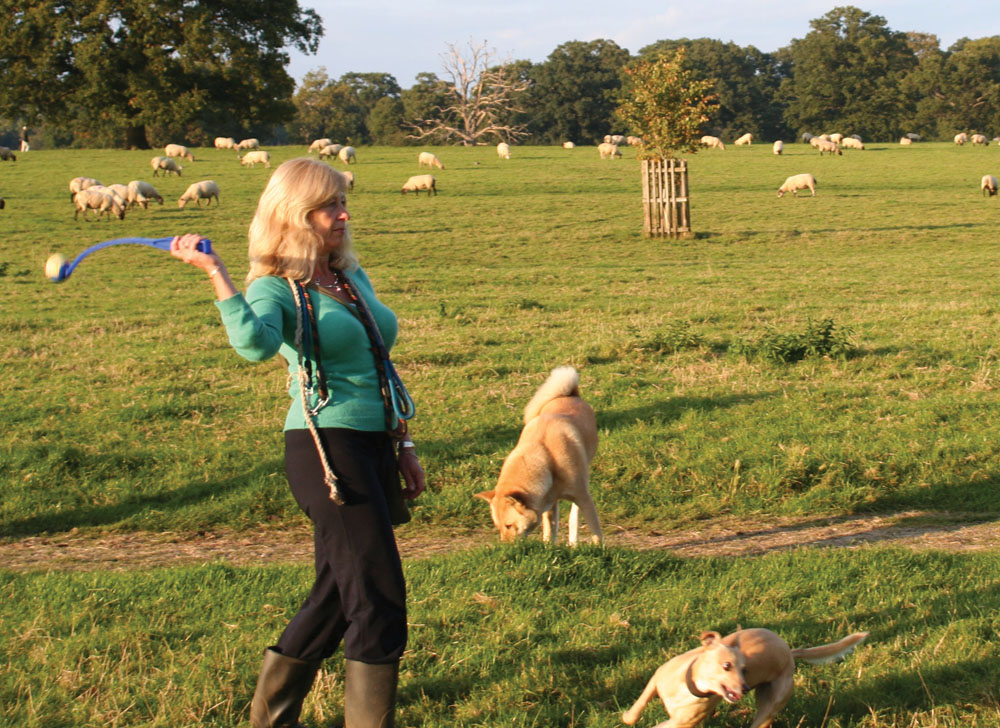 A modern example of an ancient idea..
Understanding Humans, 10th Ed., p. 302
Glossary
tradition

horizon
Glossary
horizon
similarity of elements over a large area during a “short” time span
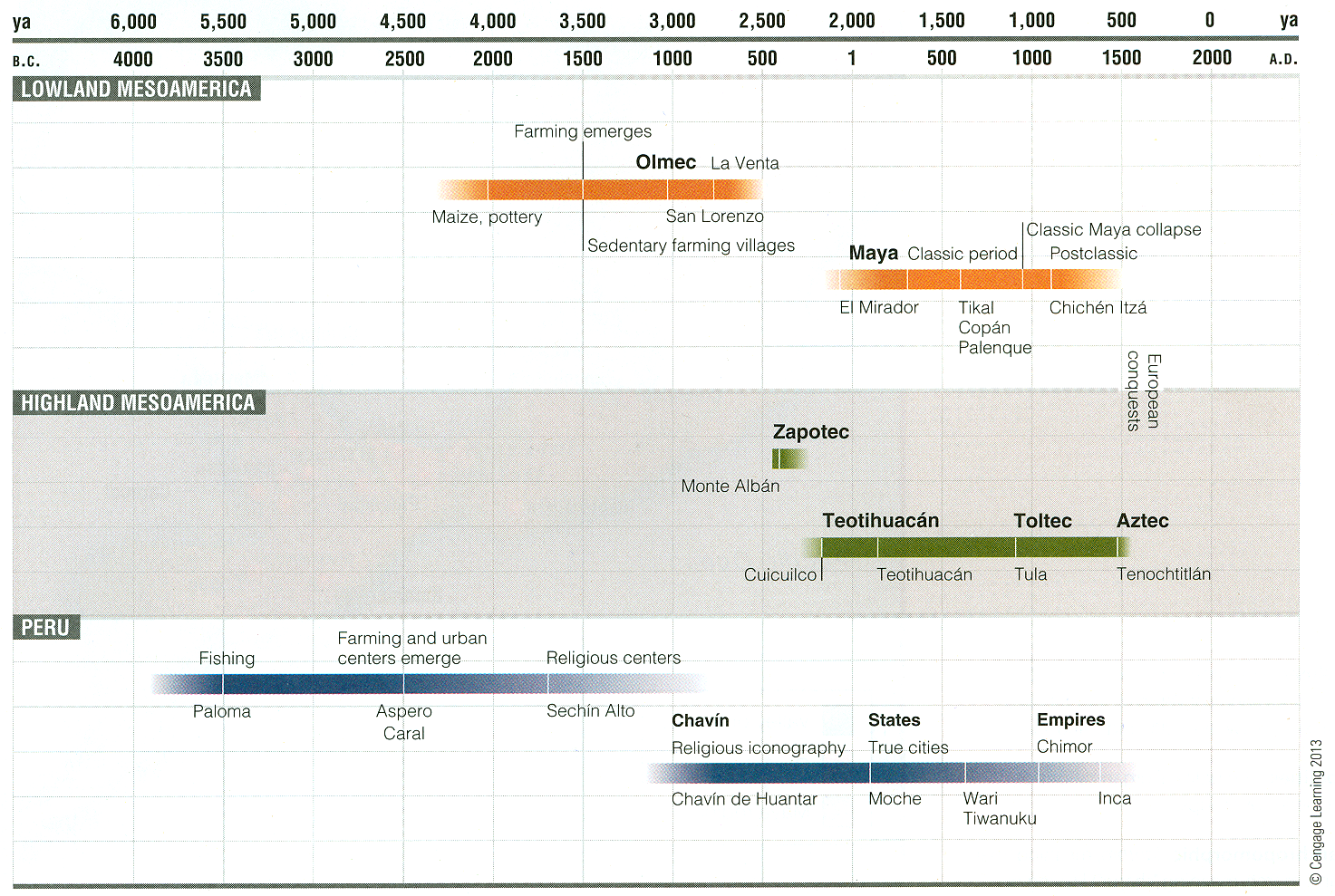 Understanding Physical Anthropology and Archaeology, 11th Ed., p. 393
Glossary
horizon marker
characteristic item that marks an identifiable horizon
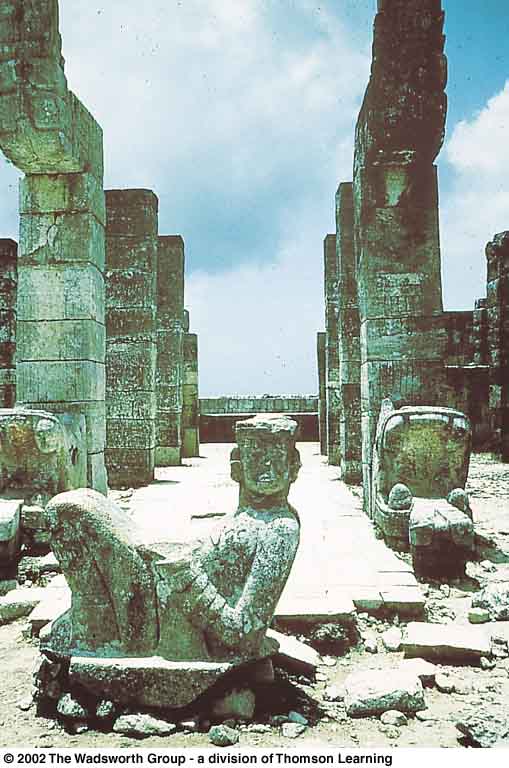 Toltec
serpentine
columns
Toltec
chacmool
Toltec-style serpentine columns and Chacmool. 
Understanding Physical Anthropology and Archaeology (8th Ed.),  p. 491
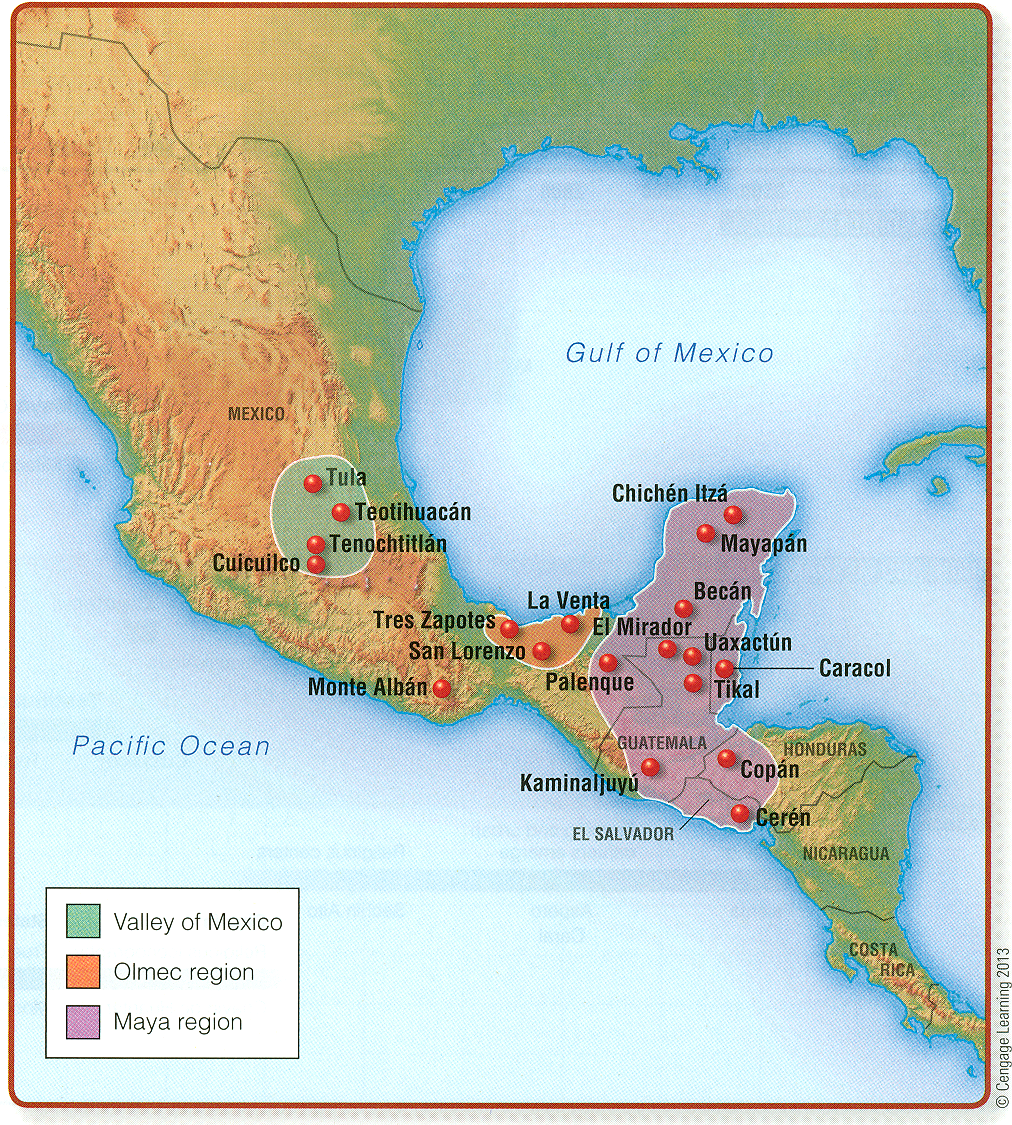 Toltec
“Toltecized” Maya
Mesoamerican archaeological sites mentioned in the text
Understanding Humans, 11th Ed., p. 394
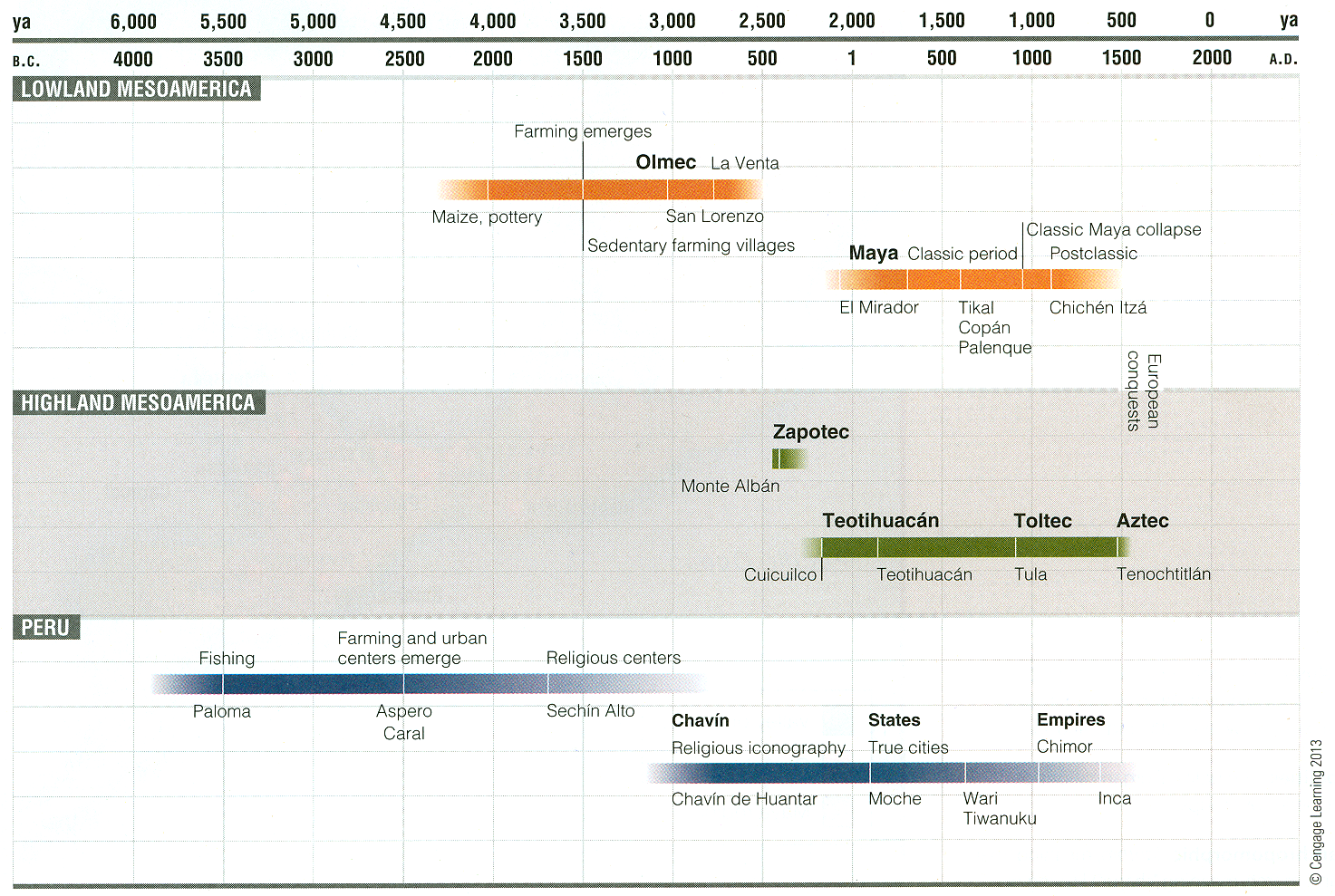 Understanding Physical Anthropology and Archaeology, 11th Ed., p. 393
Glossary
flake tools

core tools
Glossary
flake tools

the smaller pieces struck off of a stone
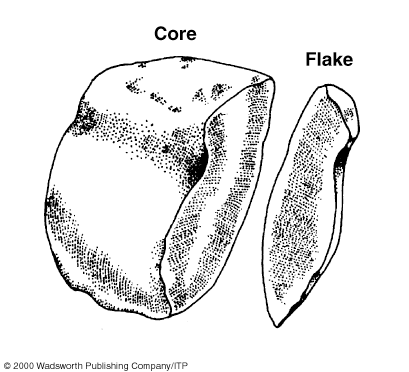 Core and flake.
Understanding Physical Anthropology and Archaeology (8th Ed.),  p. 351
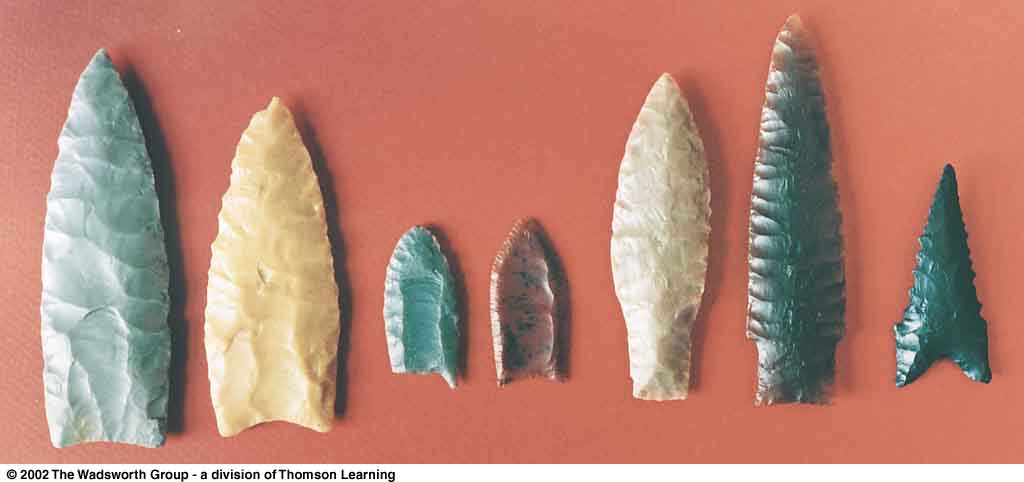 Clovis
Folsom
Plano
Dalton
Major types of North American Paleo-Indian projectile points.
Understanding Physical Anthropology and Archaeology (9th Ed.),  p. 315
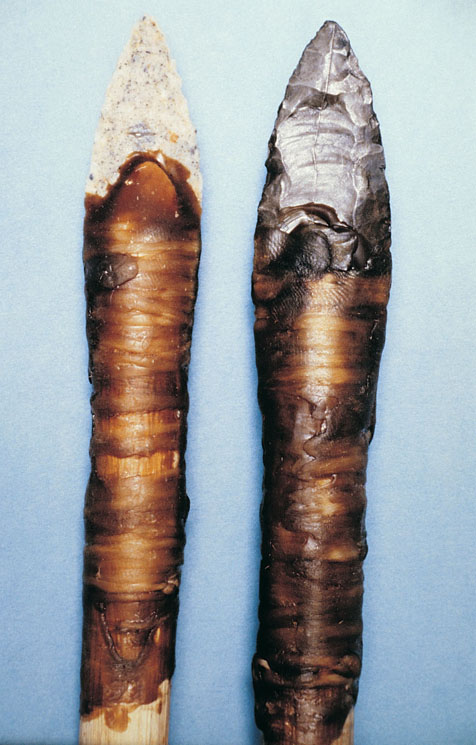 Clovis fluted points in simulated mountings.
Understanding Humans, 10th Ed., p. 327
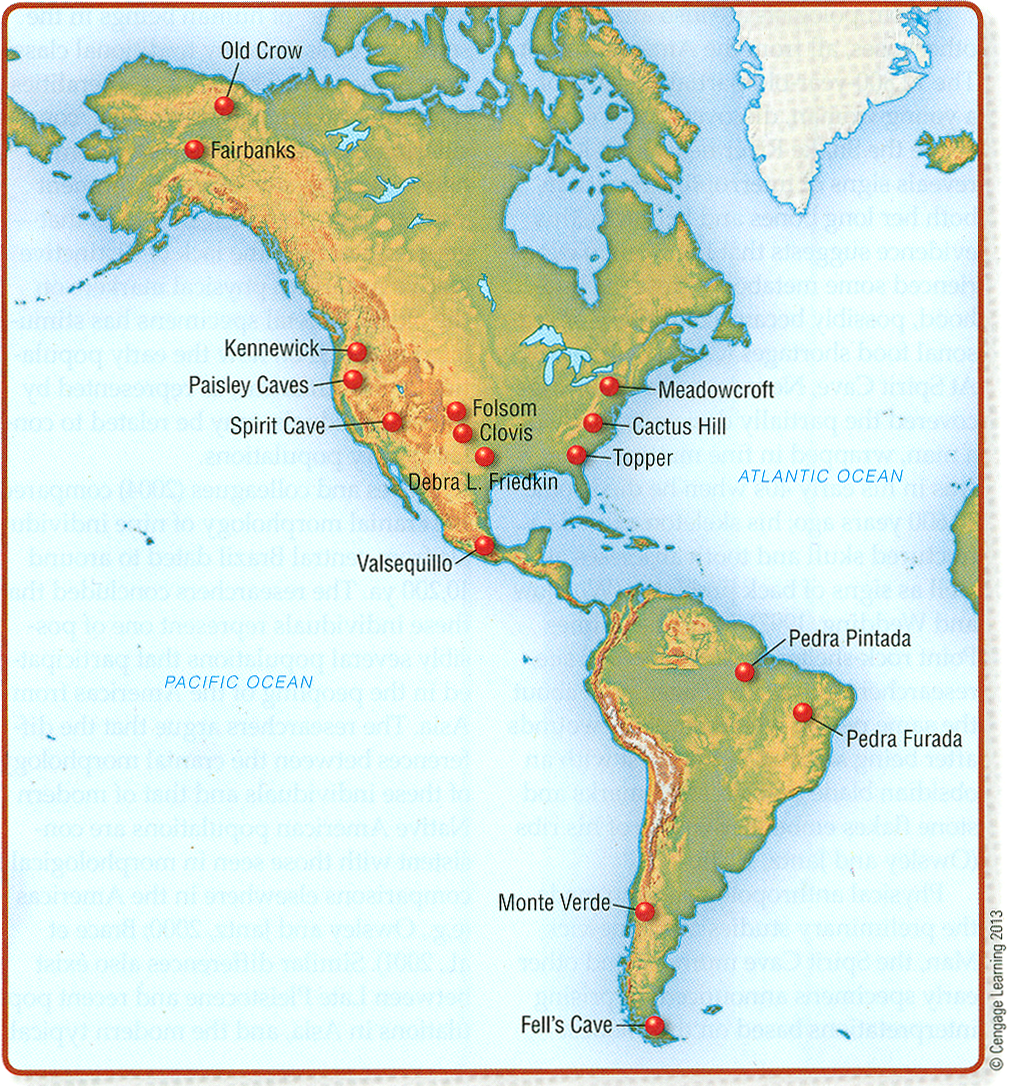 North American Paleo-Indian and Archaic sites.
Understanding Humans, 11th Ed., p. 315
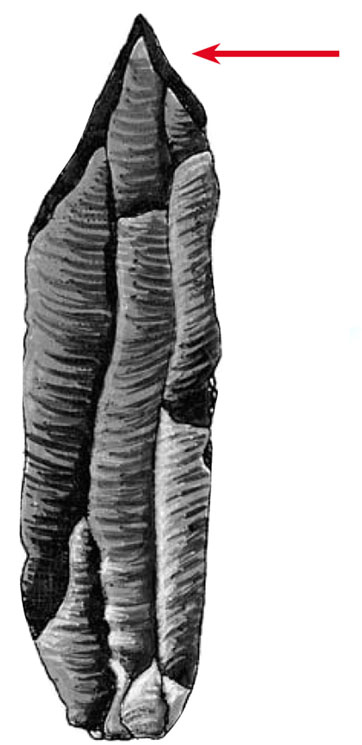 Burin.
Understanding Humans, 10th Ed., p. 303
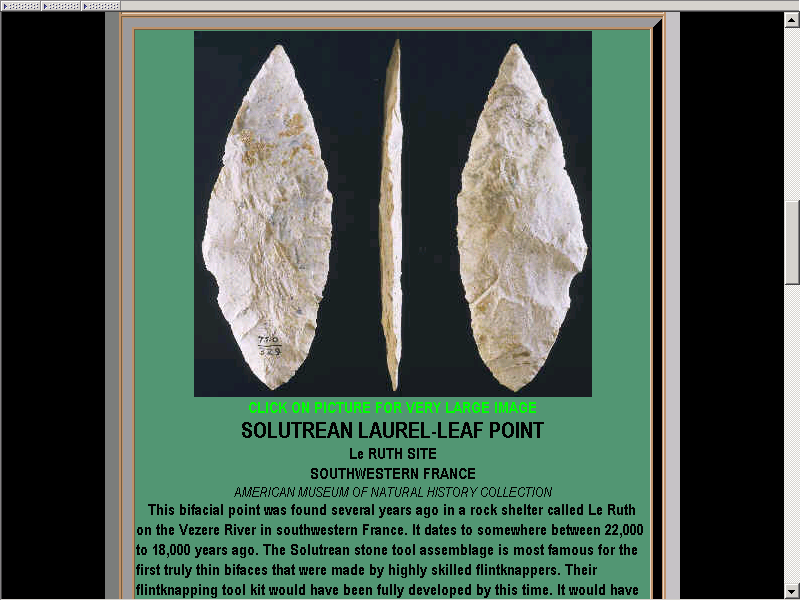 http://lithiccastinglab.com/gallery-pages/cloviswheredidcomefrompage2.htm
Glossary
core
what is left over after a flake has been struck off of a stone
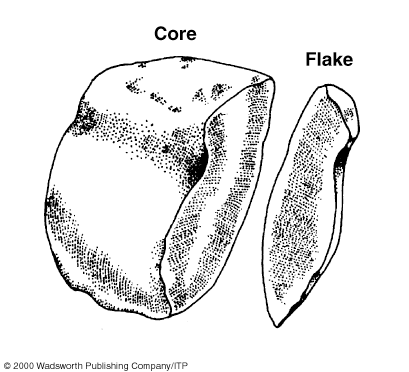 Core and flake.
Understanding Physical Anthropology and Archaeology (8th Ed.),  p. 351
Stone Tools and Technologies
lithic tools
basic types
basic techniques of manufacture
basic tool uses
Upper Paleolithic traditions
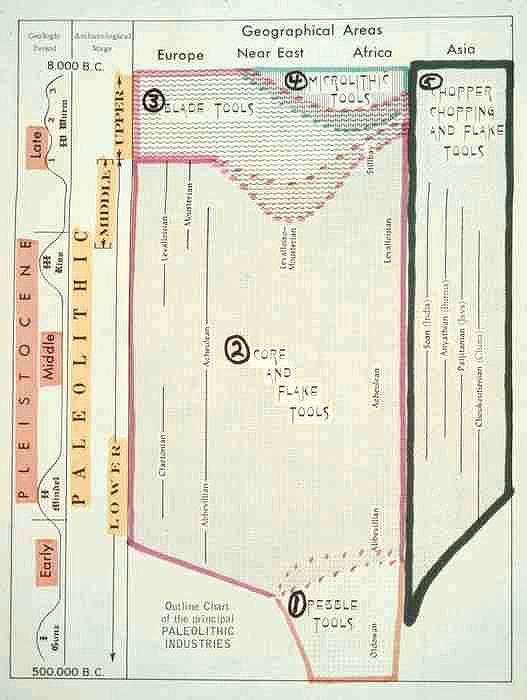 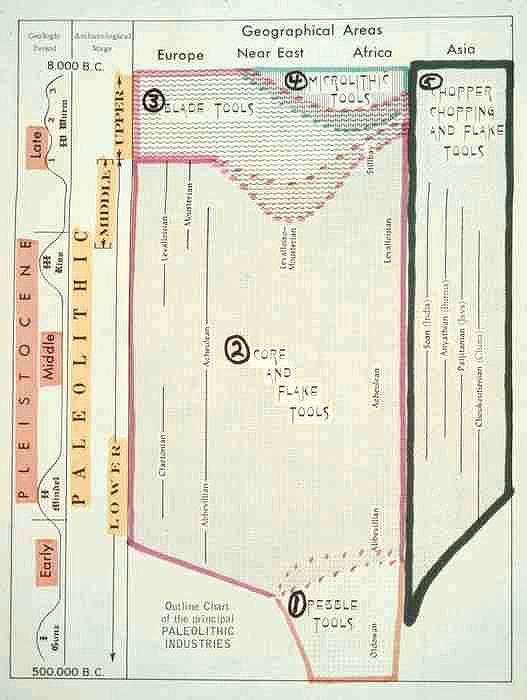 #1
pebble
tools
Glossary
pebble tools
aka “choppers”
rounded stone (pebble) struck with a similar stone (hammerstone),
which creates a jagged edge,
that serves as a chopping edge
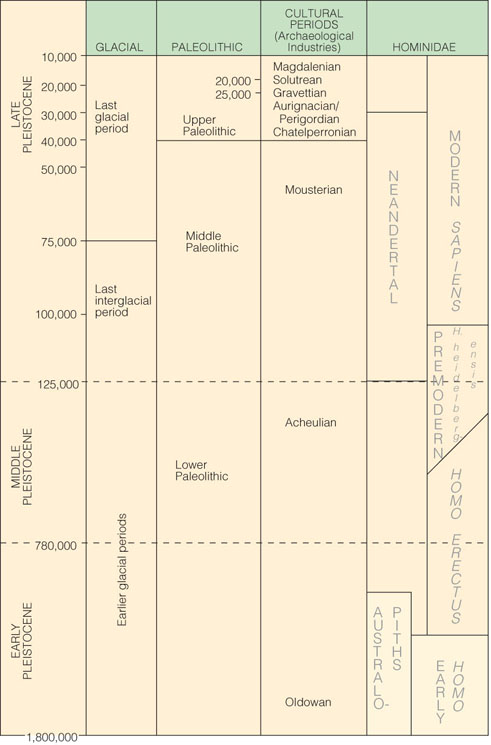 sometimes
pebble tools
are also 
known
as 
“Oldowan 
choppers”
Pleistocene Subdivisions, Archaeological Industries and Hominins.
Understanding Humans, 10th Ed., p. 267
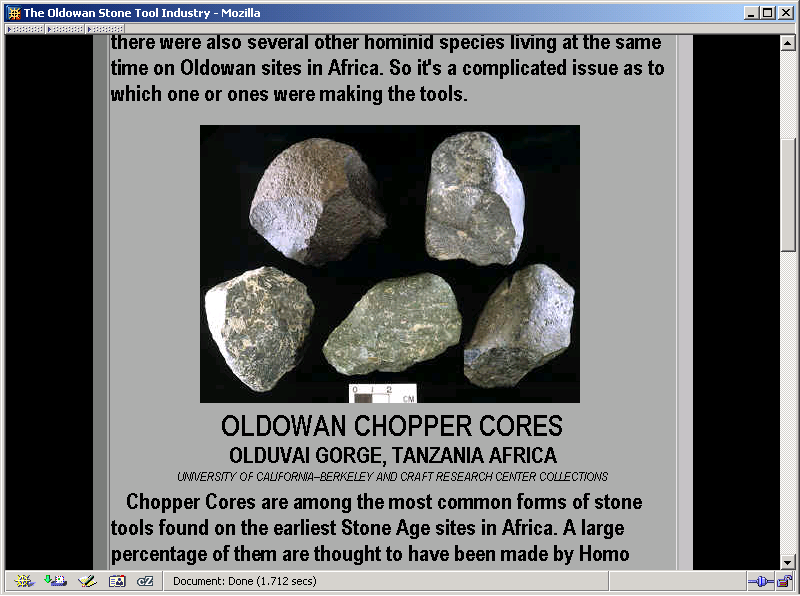 http://lithiccastinglab.com/gallery-pages/oldowanstonetools.htm
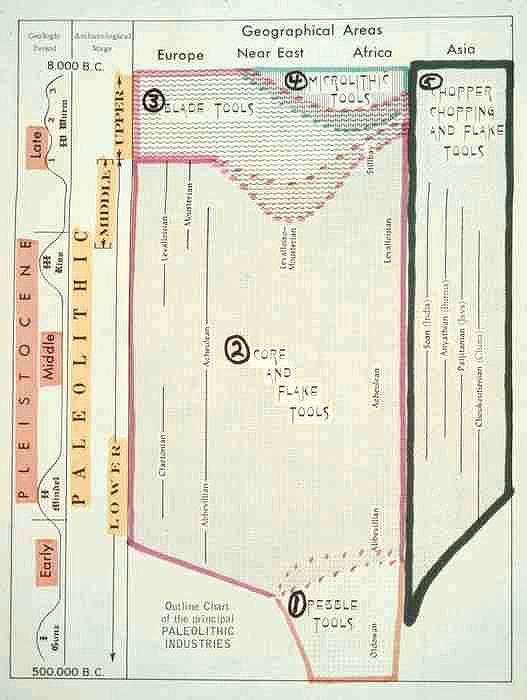 #2 
Core
and flake
tools 
are
“bifacial 
   handaxes”
Glossary
Lower Paleolithic European and African bifacial hand axes
Clactonian (flake)
Acheulean (core)
Abbevillian (core)
Glossary
Lower Paleolithic European and African bifacial hand axes
Clactonian (flake)
Acheulean (core)
Abbevillian (core)
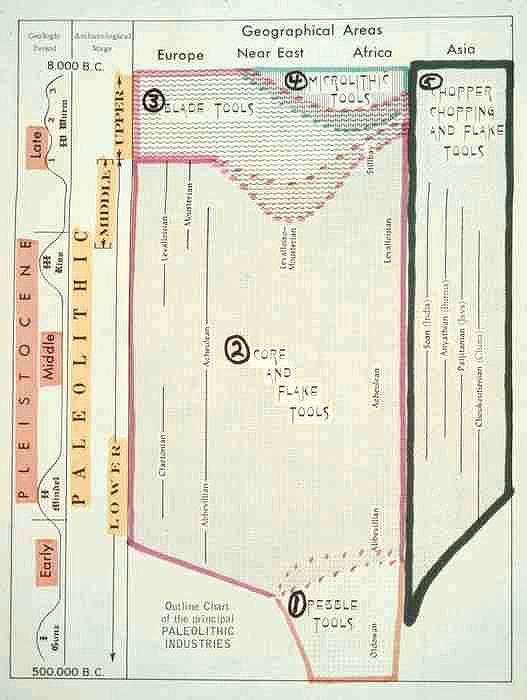 bifacial
handaxes
Abbevillian

aka 
“primitive”
hand axes
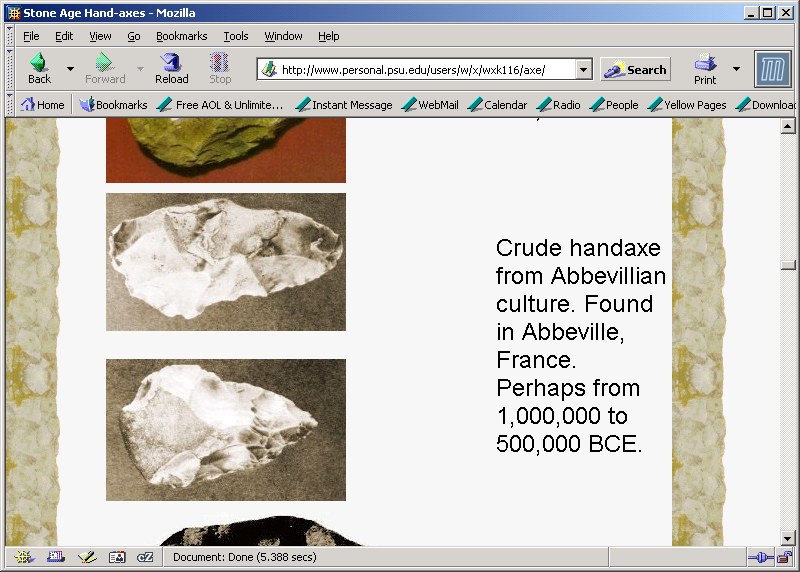 www.personal.psu.edu/users/w/x/wxk116/axe/
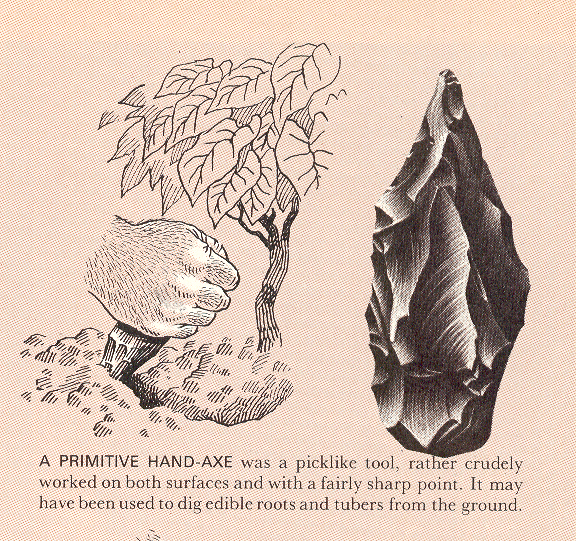 Life Nature Library, Early Man, p. 115
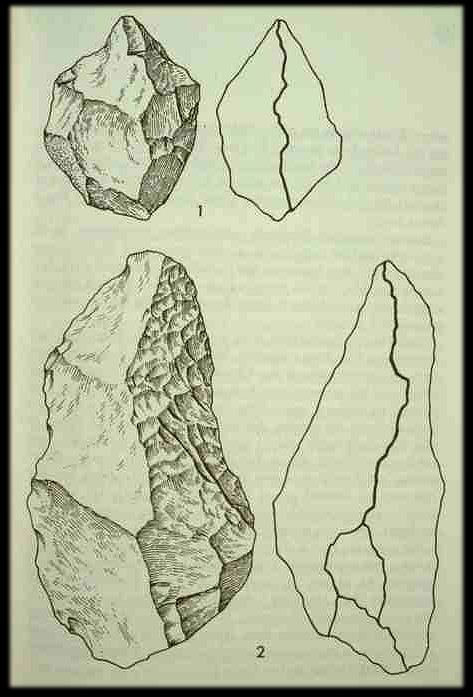 Glossary
Lower Paleolithic European and African bifacial hand axes
Clactonian (flake)
Acheulean (core)
Abbevillian (core)
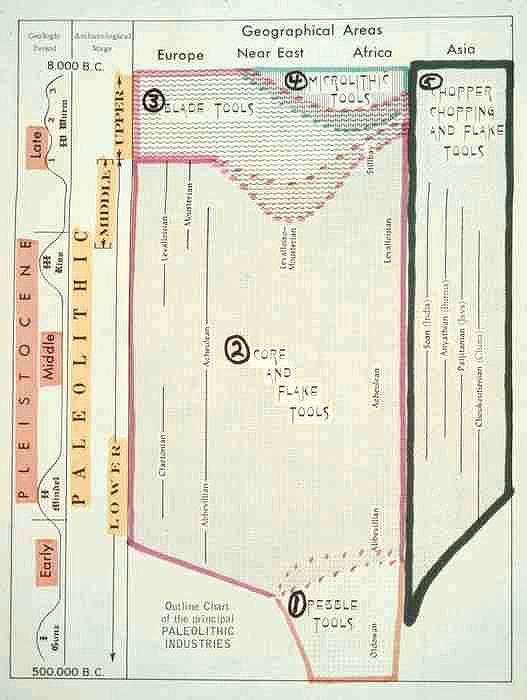 bifacial
handaxes
Acheulean
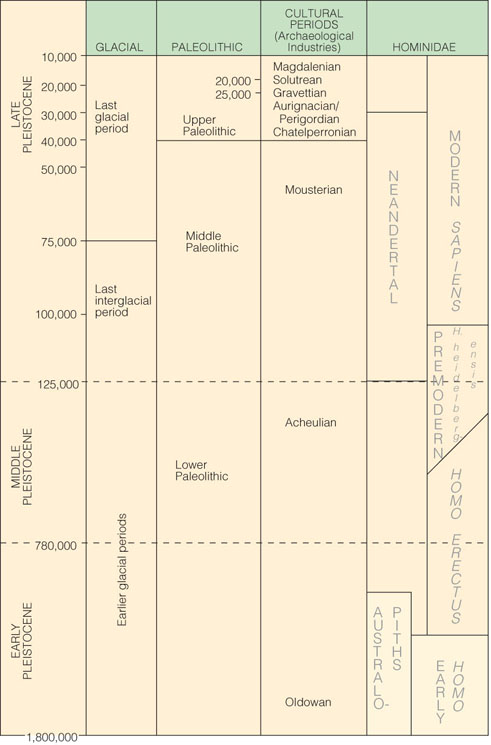 Pleistocene Subdivisions, Archaeological Industries and Hominins.
Understanding Humans, 10th Ed., p. 267
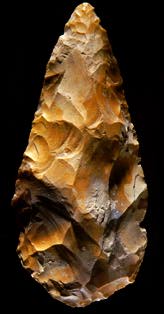 Acheulian biface (“hand axe”).
Richard Effland, Maricopa College
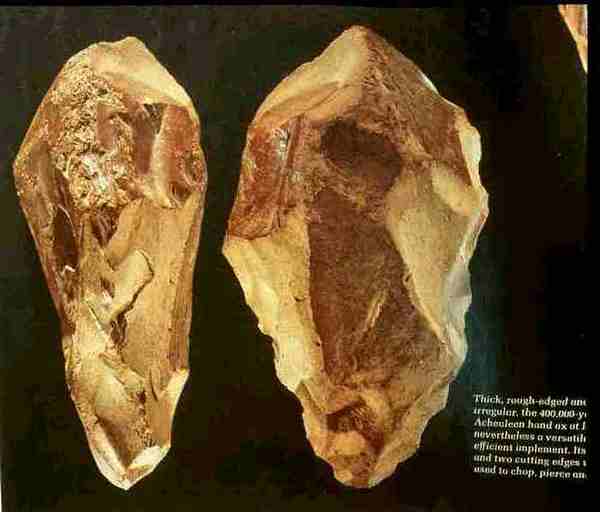 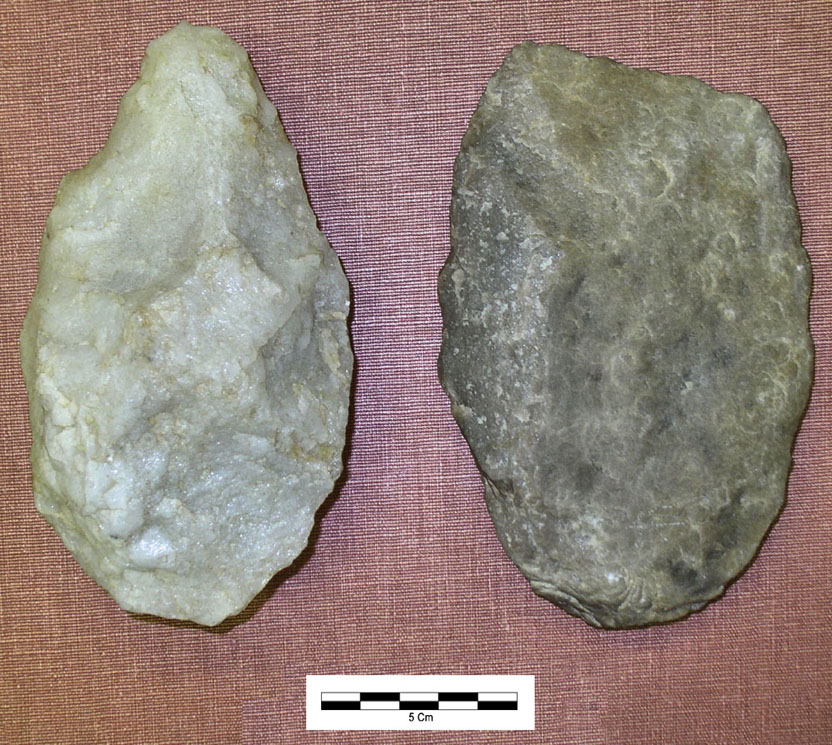 Hand axe (left) and cleaver (right),
both basic Acheulian tradition tools
Understanding Humans, 10th Ed., p. 251
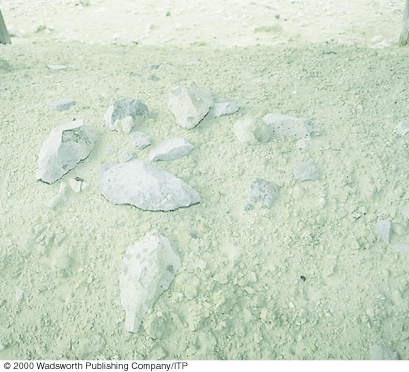 Acheulian tools, mainly hand axes, from Olorgesailie, Kenya.
Understanding Physical Anthropology and Archaeology (9th Ed.),  p. 240
Glossary
Lower Paleolithic European and African bifacial hand axes
Clactonian (flake)
Acheulean (core)
Abbevillian (core)
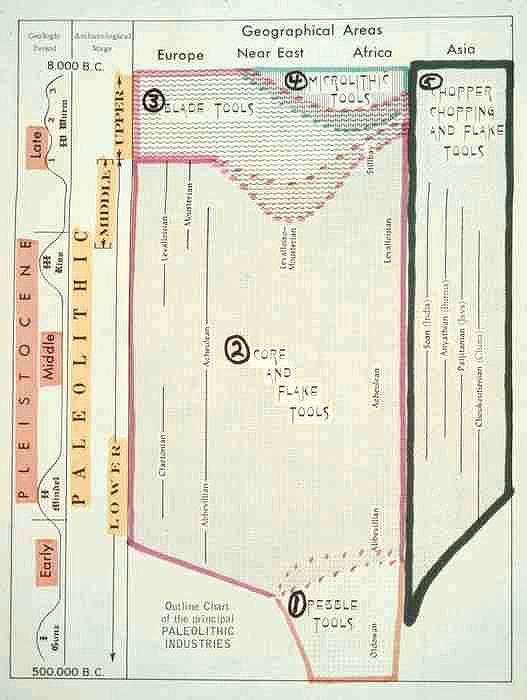 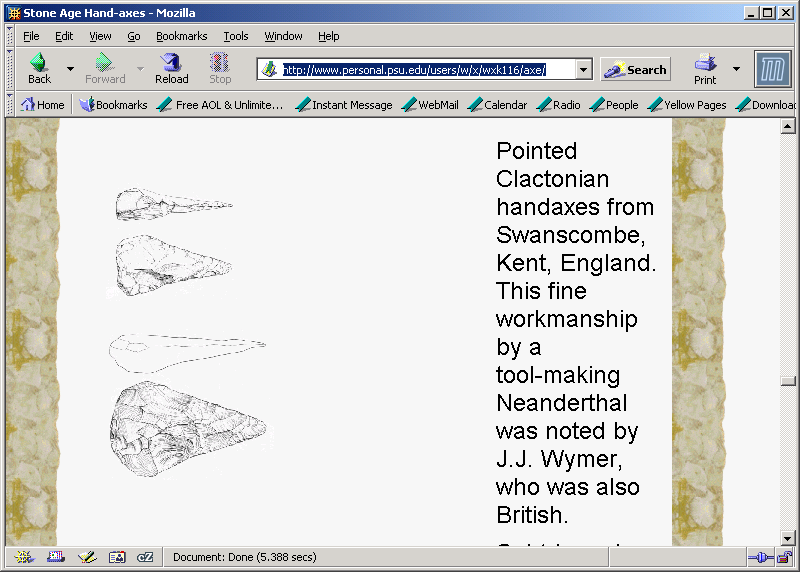 www.personal.psu.edu/users/w/x/wxk116/axe/
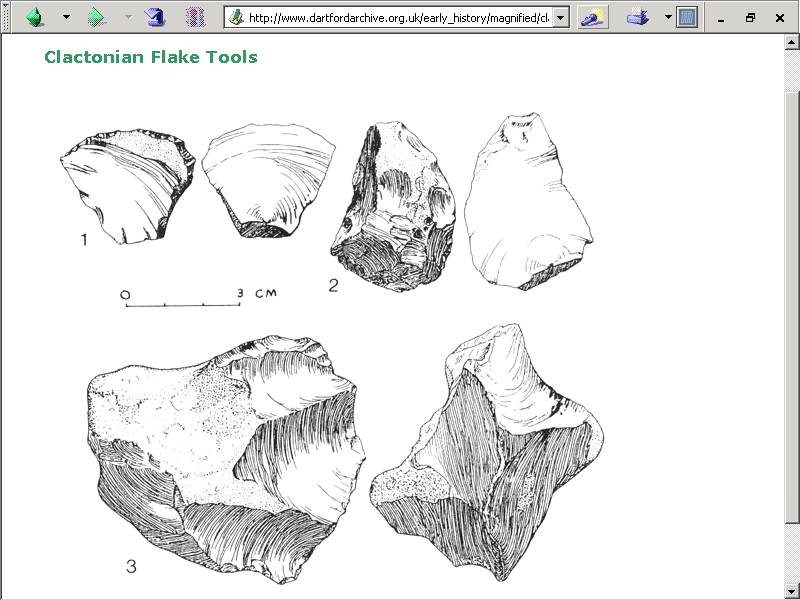 www.dartfordarchive.org.uk/early_history/magnified/clactonian_flake_tools.html
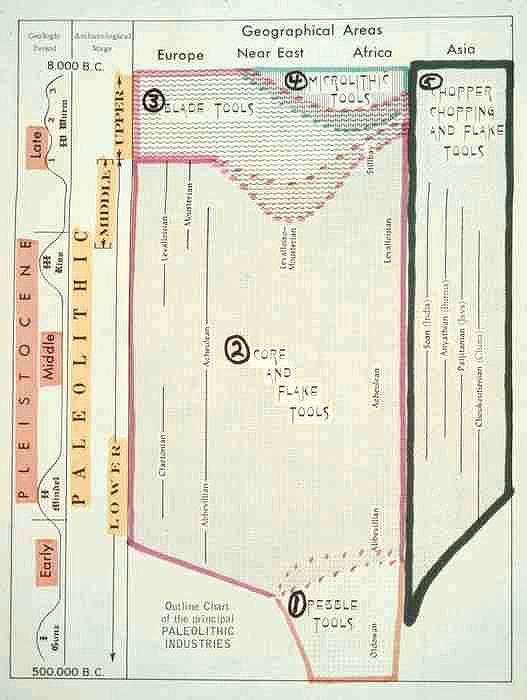 #3  
blade
tools
Glossary
blade tool
a flake tool that is at 	least	twice as long as it is 	wide

a thin-edged fragment 	removed from a core
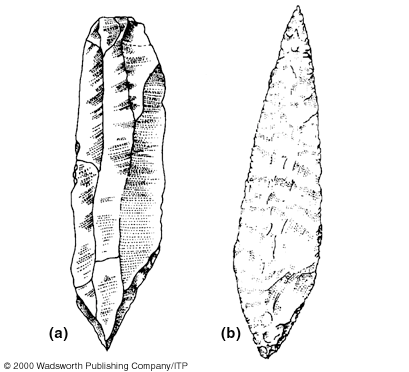 Burin.          Solutrean blade.
Understanding Physical Anthropology and Archaeology (9th Ed.),  p. 289
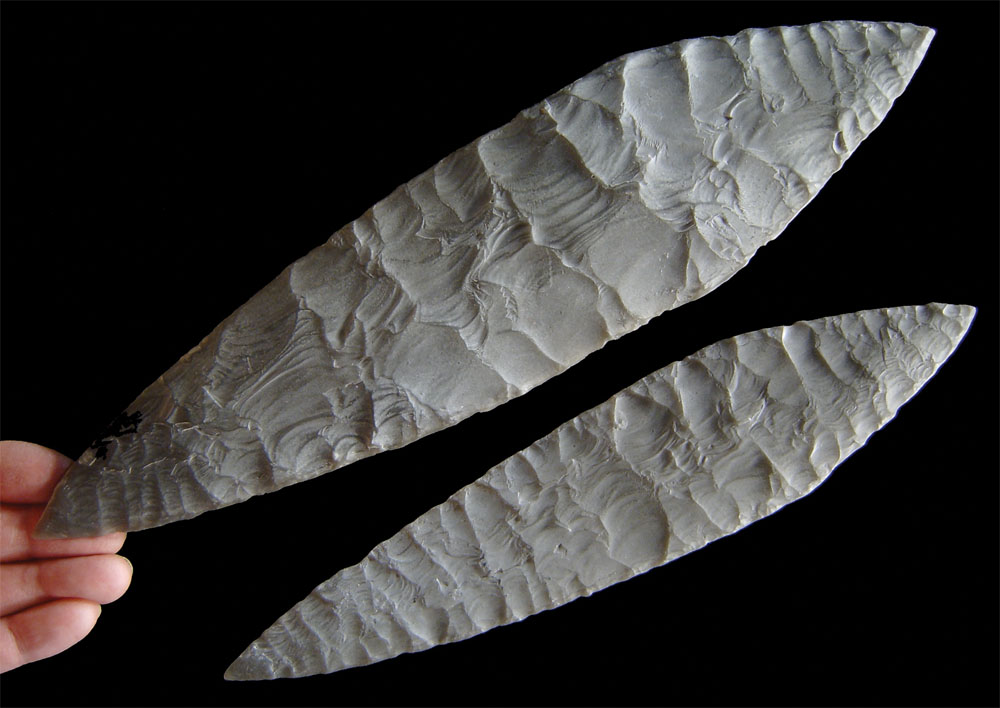 Solutrean blade
Understanding Humans, 10th Ed., p. 304
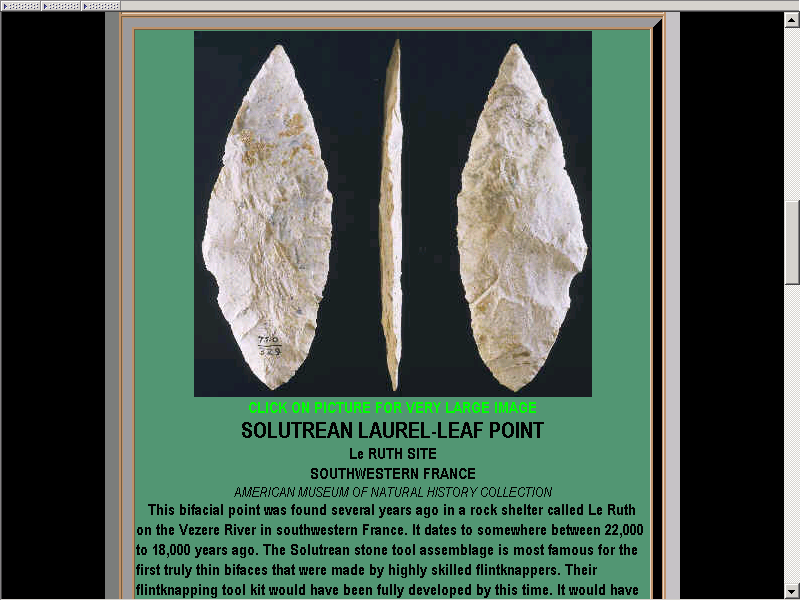 http://lithiccastinglab.com/gallery-pages/cloviswheredidcomefrompage2.htm
Glossary
serrated
having a notched edge or saw-like teeth
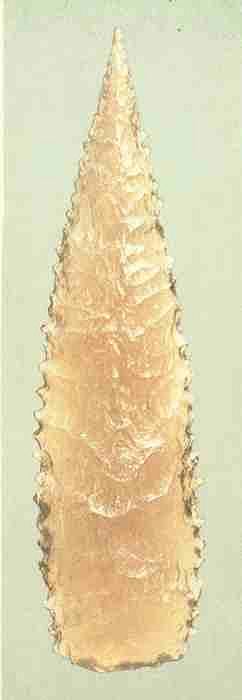 Glossary
fluted
with a furrow or groove
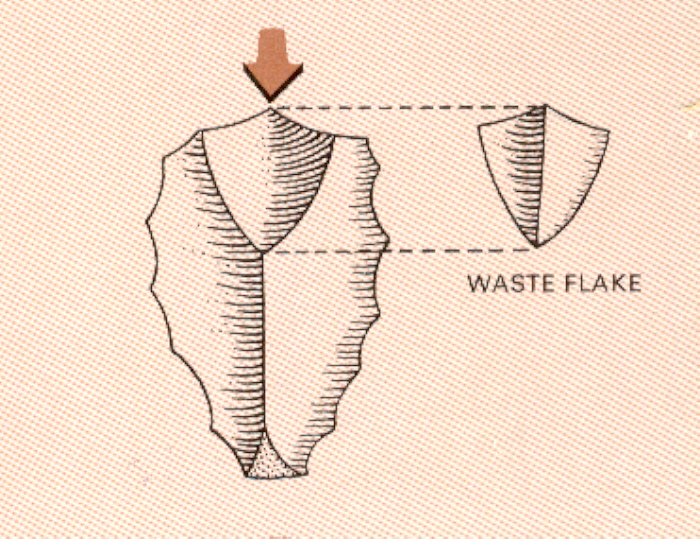 fluting
Life Nature Library, Early Man, p. 112
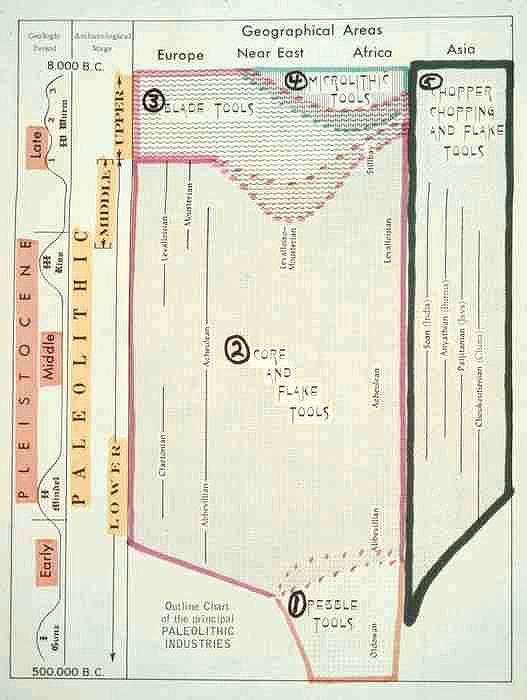 #4  
microliths
Glossary
microliths
small stone tools usually produced from narrow blades punched from a core

		“micro” = “small” 
		“lith” = “stone”
Glossary
microliths
small stone tools usually produced from narrow blades punched from a core

		“micro” = “small” 
		“lith” = “stone”
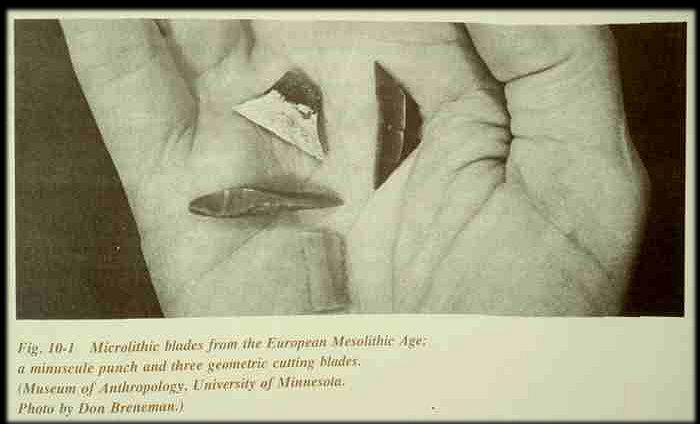 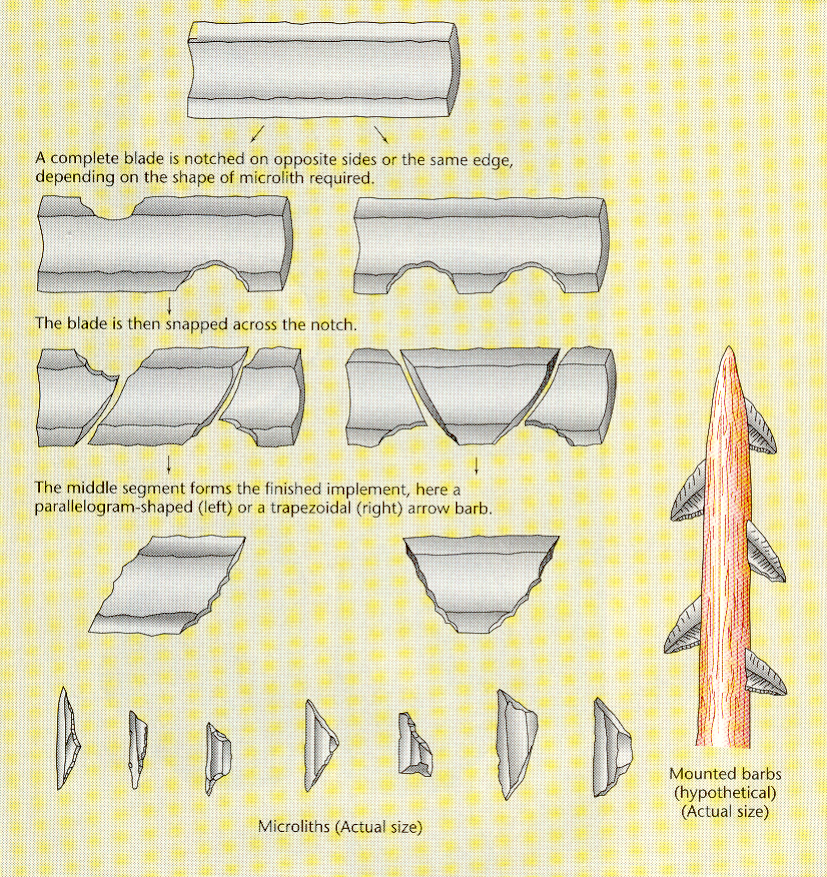 Brian Fagan, People of the Earth, 10th Ed., p. 213
Glossary
compound(composite)
made of several parts
	e.g., harpoon, sickle, hammer . . .
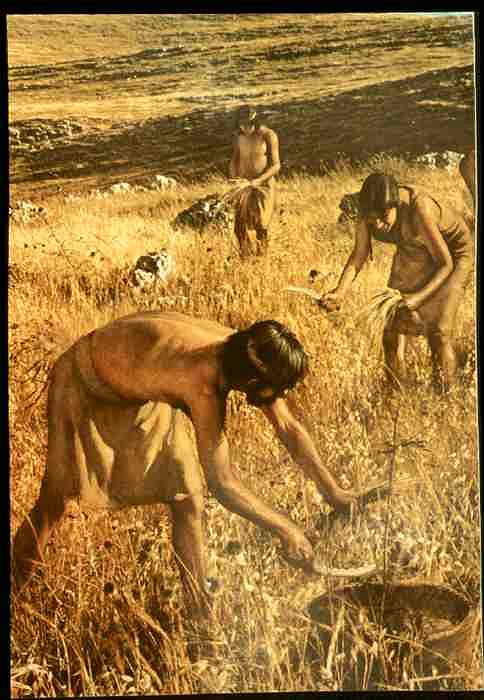 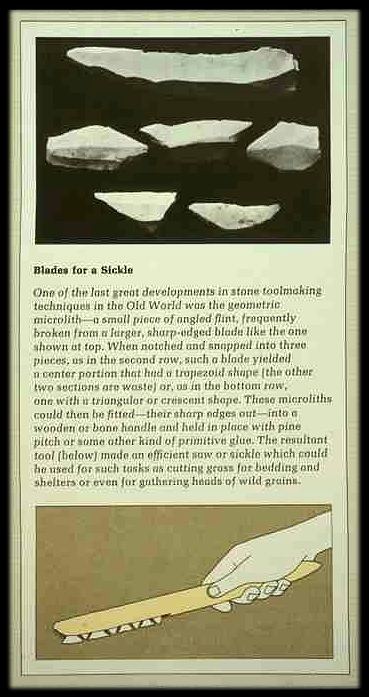 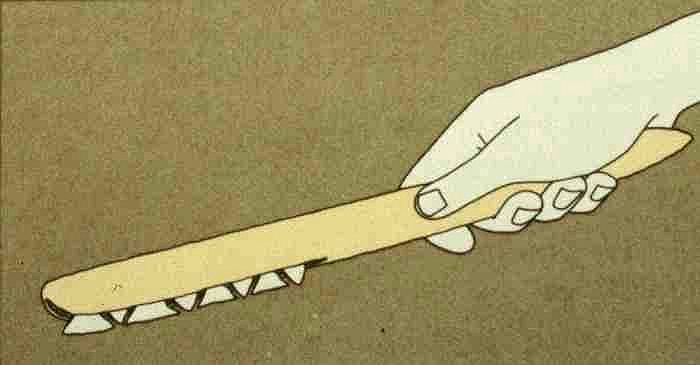 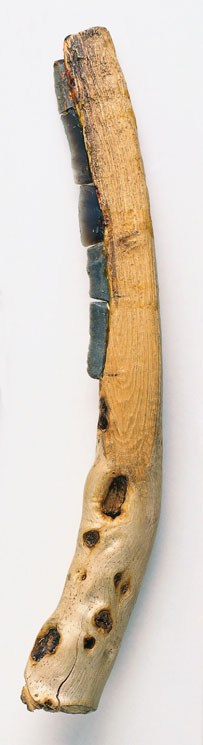 Sickle with embedded row of small flint blades.
Understanding Humans, 11th Ed., p. 337
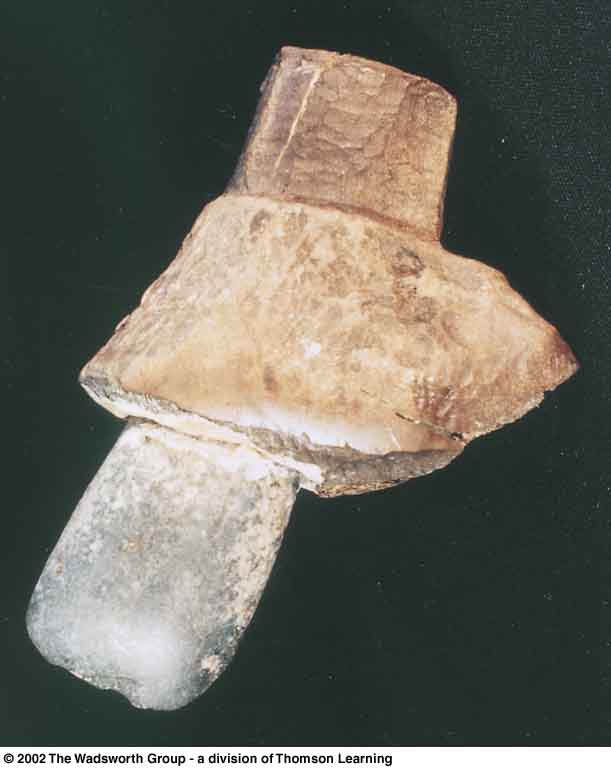 European Mesolithic stone axe in its antler sleeve,
Shaped to fit into the socket of a missing wooden handle.
Understanding Physical Anthropology and Archaeology (9th Ed.),  p. 319
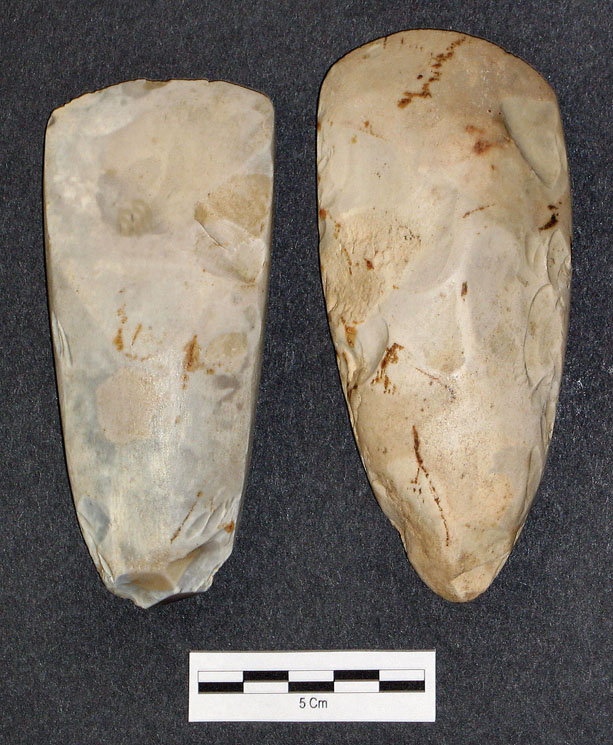 Mesolithic stone axes.
Understanding Humans, 10th Ed., p. 333
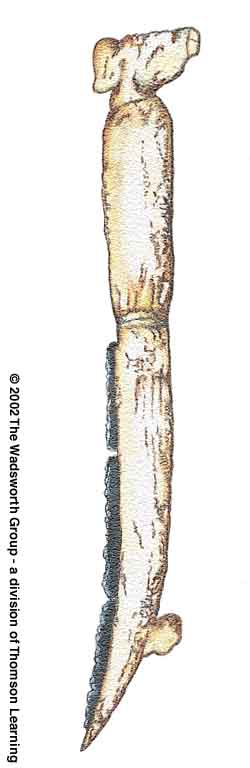 Reconstruction of a Natufian gazelle horn reaping knife,
with inset flint blades.
Understanding Physical Anthropology and Archaeology (9th Ed.),  p. 328
Understanding Physical Anthropology and Archaeology, 8th ed., p. 393.
Glossary
hafted
with a “handle”
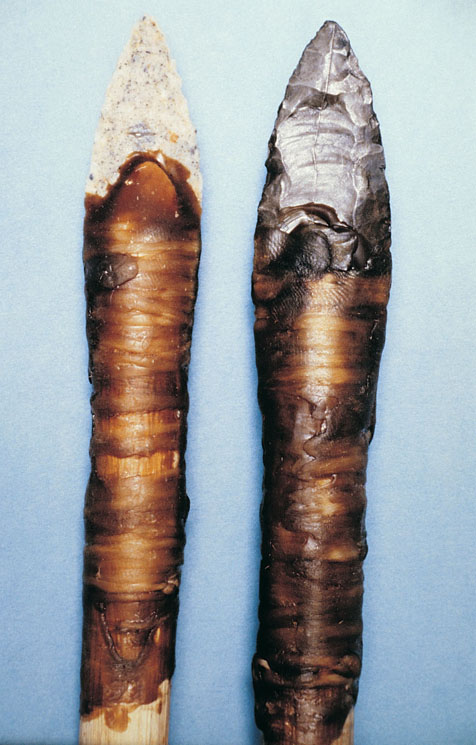 Clovis fluted points in simulated mountings.
Understanding Humans, 10th Ed., p. 327
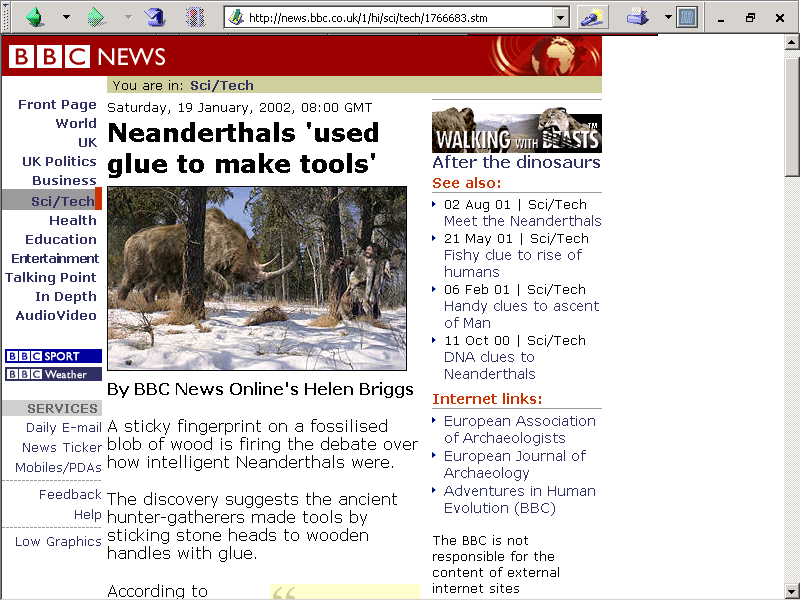 http://news.bbc.co.uk/1/hi/sci/tech/1766683.stm
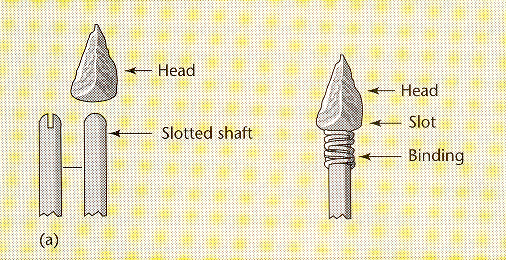 Brian Fagan, People of the Earth, 10th Ed., p. 106
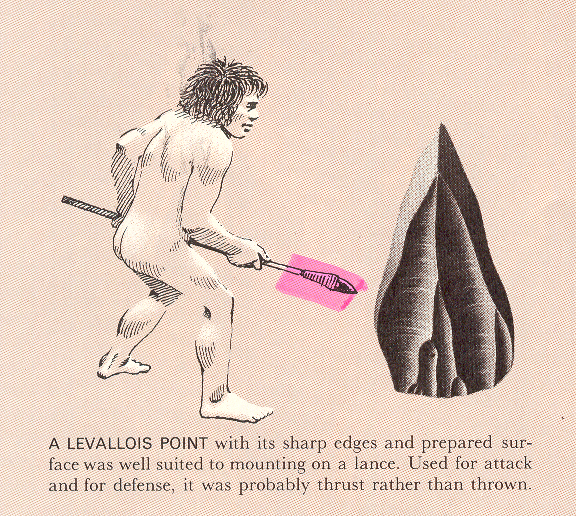 Life Nature Library, Early Man, p. 114
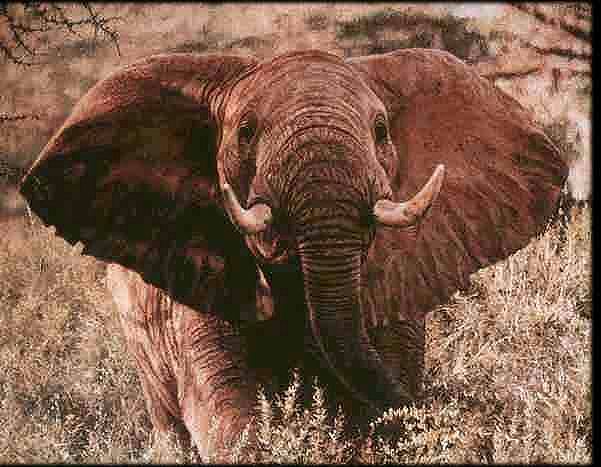 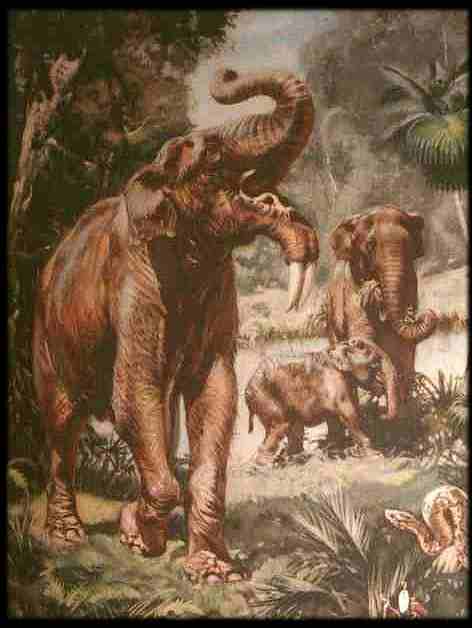 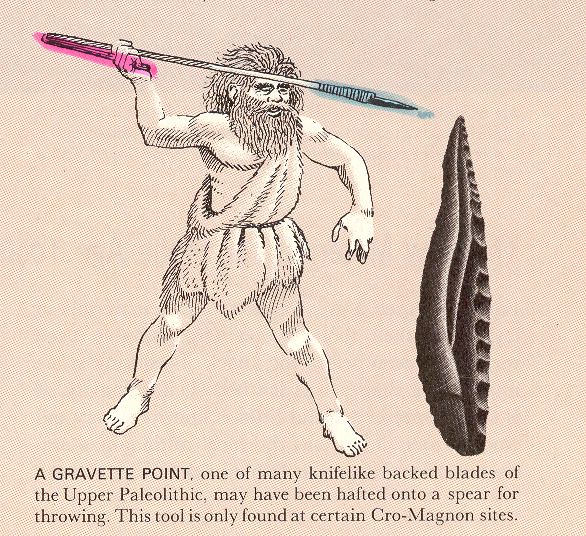 Life Nature Library, Early Man, p. 114
Glossary
atlatl
“spear thrower”
 (Nahuatl, Aztec)
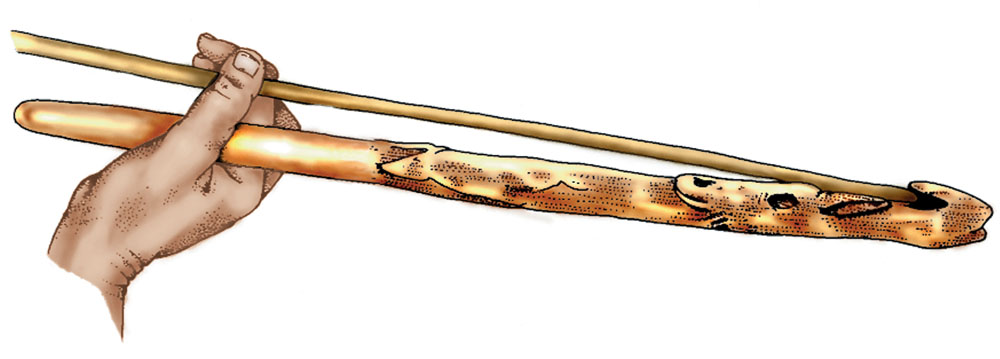 Magdalenian Spear-thrower (atlatl).  Note the carving..
Understanding Humans, 11th Ed., p. 298
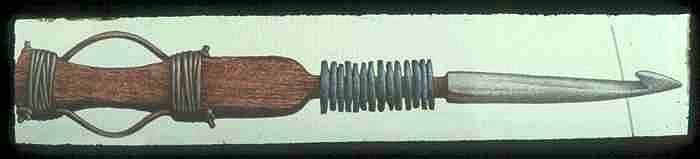 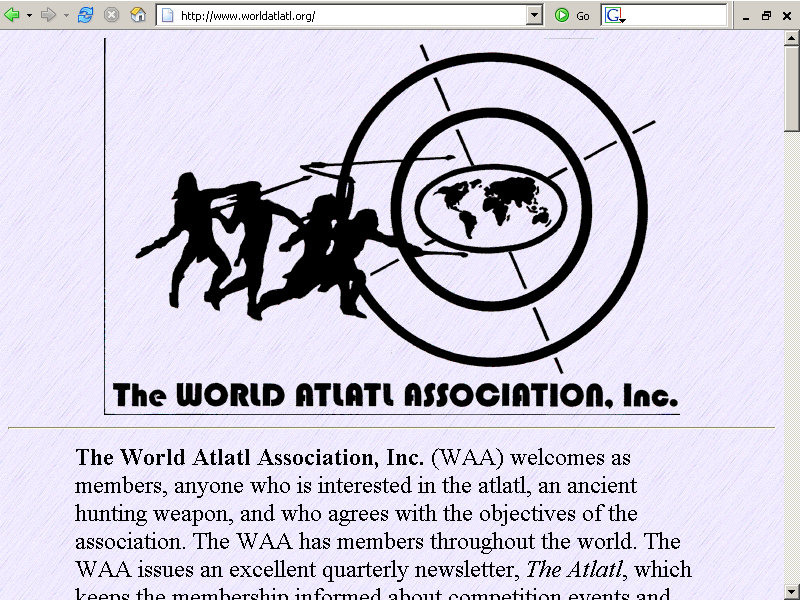 www.worldatlatl.org/
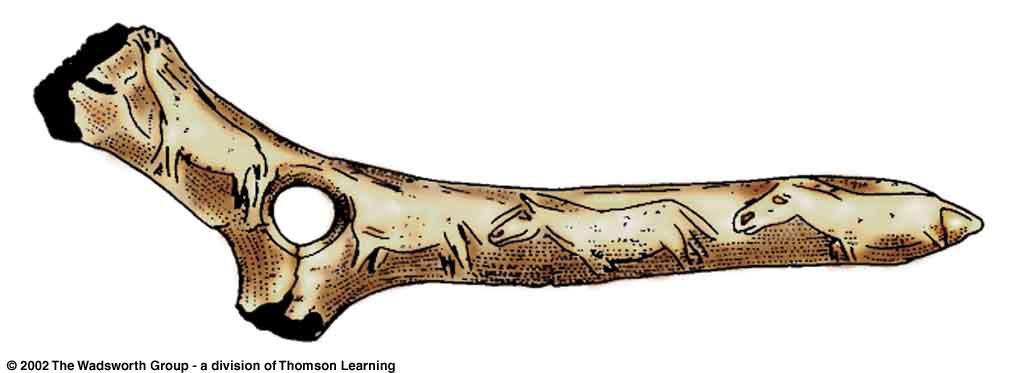 Magdalenian bone artifact.
Understanding Physical Anthropology and Archaeology (9th Ed.),  p. 292
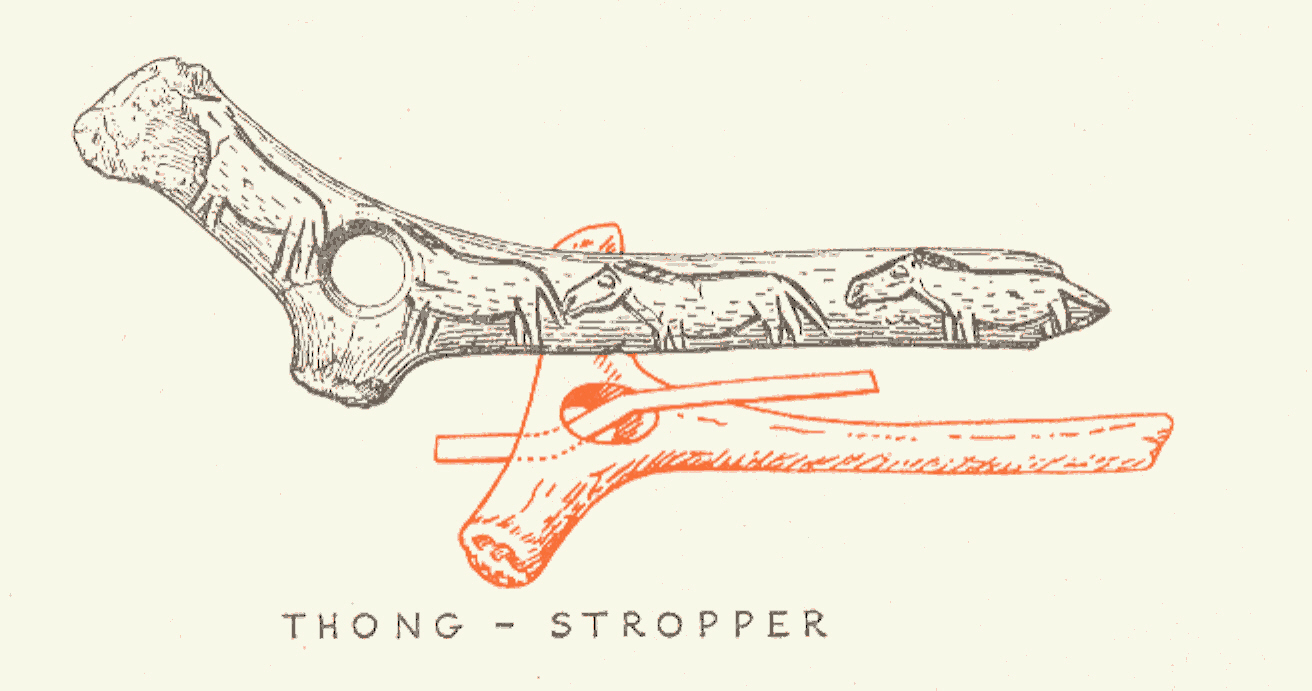 Braidwood, Prehistoric Men 2nd Ed. (Chicago Natural History Museum, 1951), p. 74
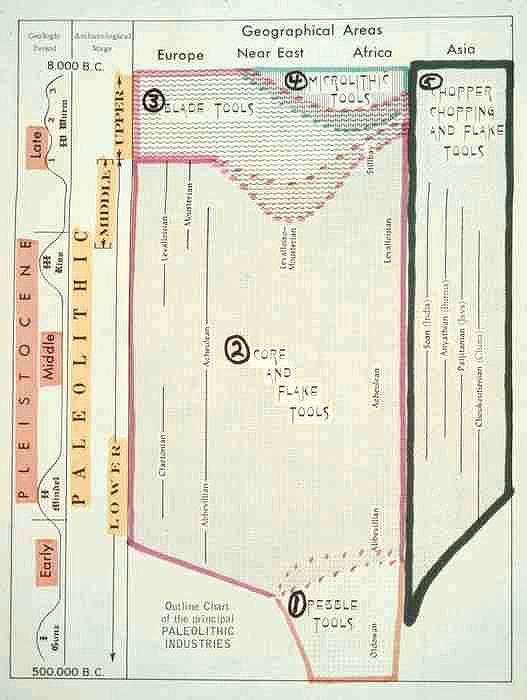 #5  
chopper
copping
and
flake
tools
Glossary
“chopper-chopping 
[flake] tools” . . .
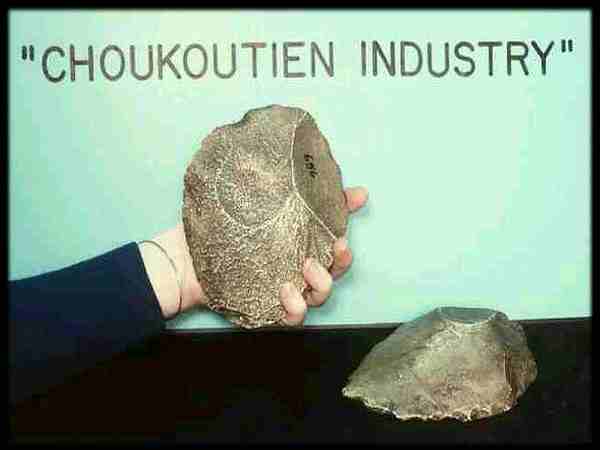 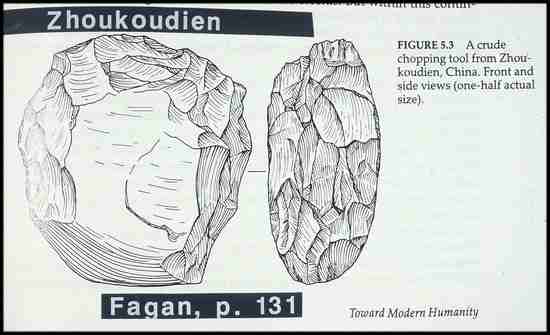 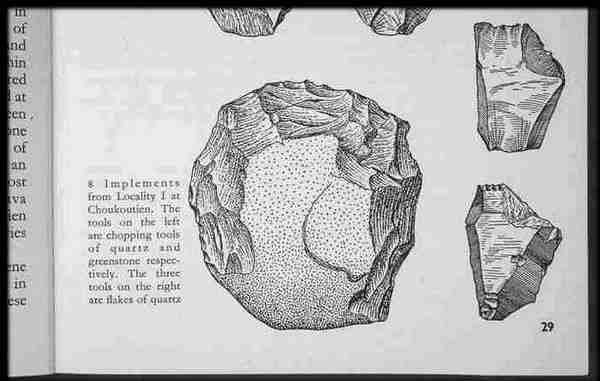 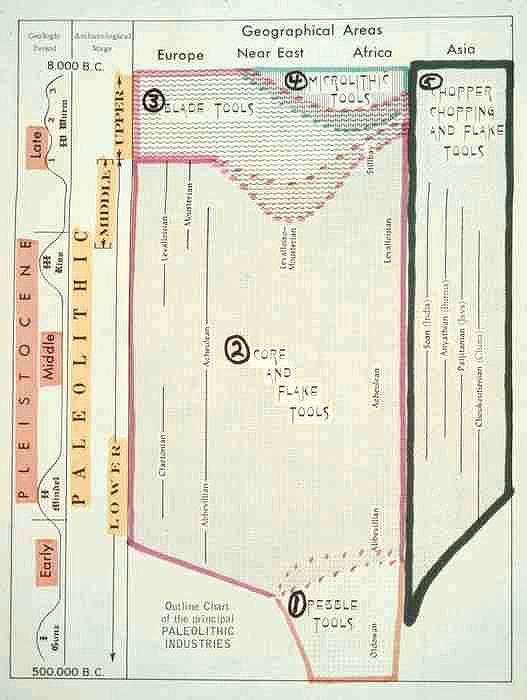 Movius Line
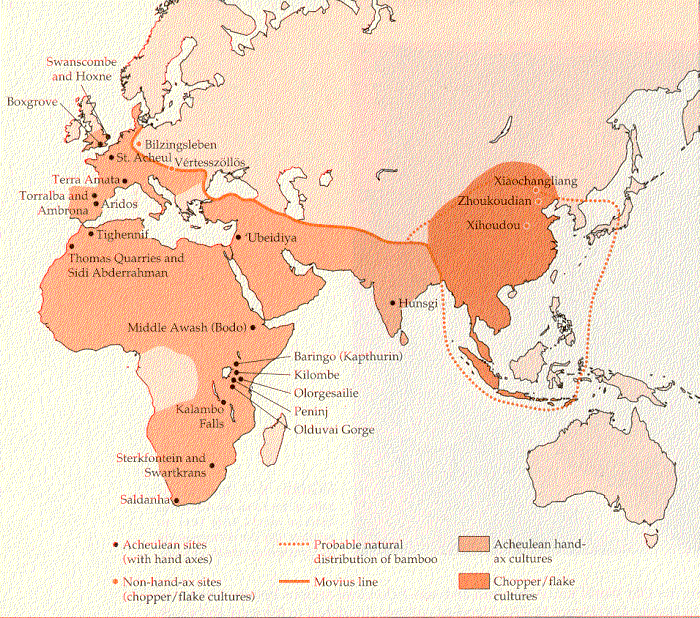 Movius Line
Campbell and Loy, Humankind Emerging, 7th Ed., p. 334
To Class Slides Set 22
Next: Tools and Technologies II
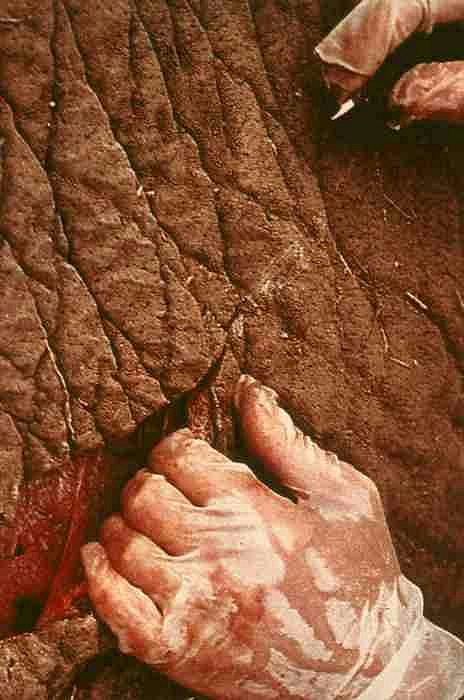 Making and Using Lithic Tools